How to Submit an OPUS Share Observation
by
David Zenk
National Geodetic Survey
Advisor, Northern Plains Region 
Minnesota, North Dakota, South Dakota, Iowa, and Nebraska
June 25, 2020
June 25, 2020
How to Submit an OPUS Share Observation
1
[Speaker Notes: Welcome to  “How to Submit an OPUS Share Observation”]
Instructor
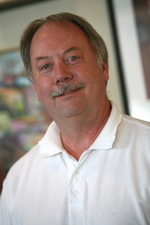 David Zenk
dave.zenk@noaa.gov

National Geodetic Survey
Advisor, Northern Plains Region 
Minnesota, North Dakota, South Dakota, Iowa, and Nebraska
June 25, 2020
How to Submit an OPUS Share Observation
2
[Speaker Notes: I’m David Zenk, the National Geodetic Survey Advisor for the Northern Plains Region.

I will be your instructor for this lesson.]
GPS on BM Campaign – OPUS SHARE
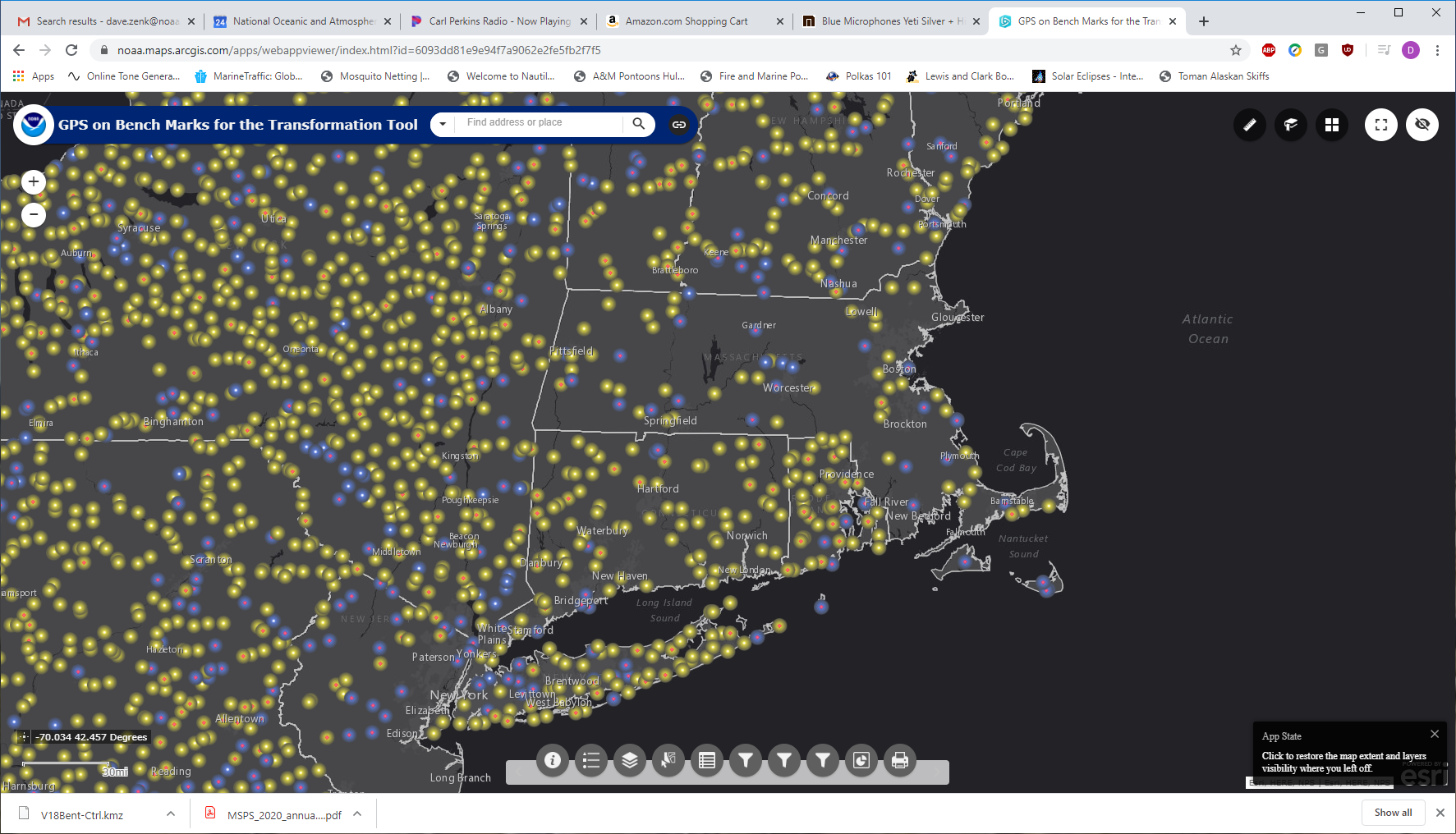 June 25, 2020
How to Submit an OPUS Share Observation
3
[Speaker Notes: The primary purpose of this lesson is to explain the steps needed to submit an OPUS SHARE observation in the context of supporting the GPS on BM Campaign.]
NGS Webpage - OPUS Suite
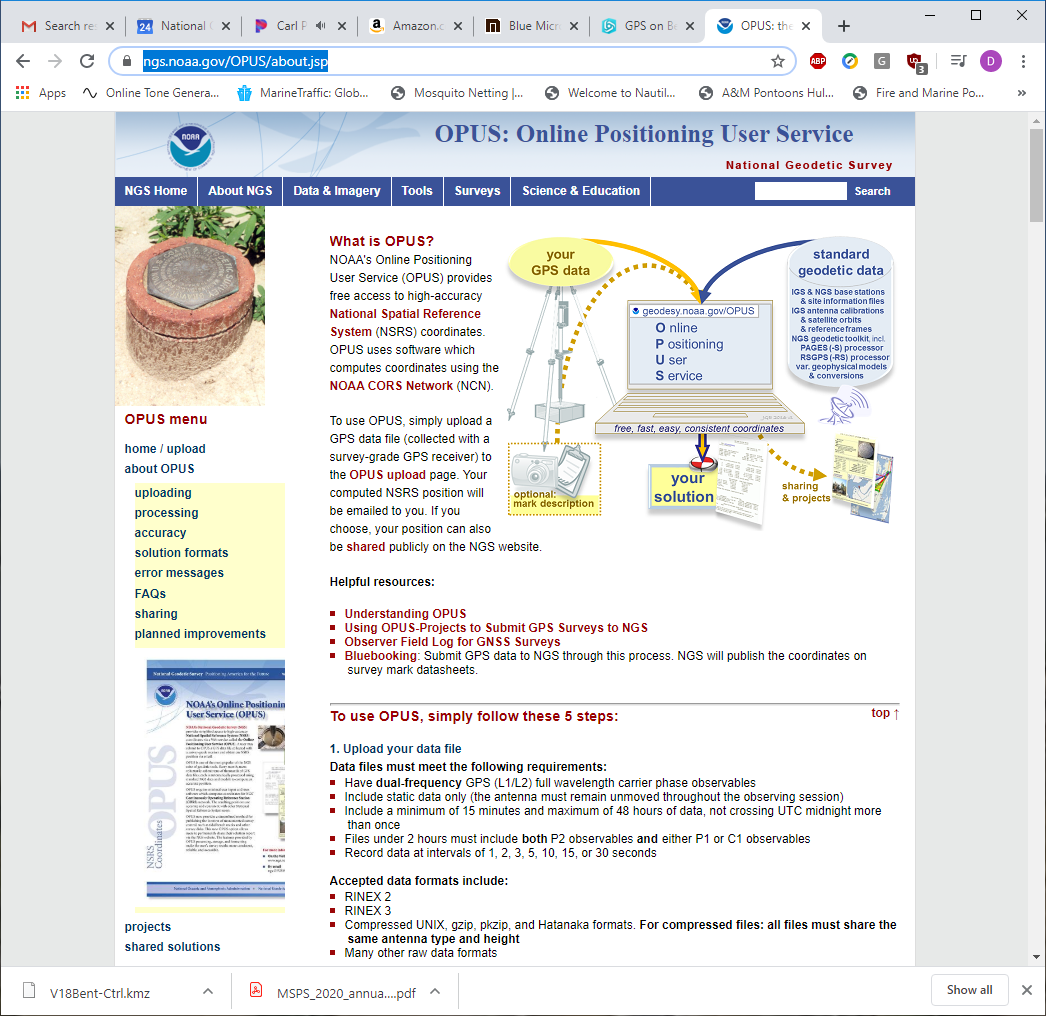 https://www.geodesy.noaa.gov/OPUS/about.jsp
June 25, 2020
How to Submit an OPUS Share Observation
4
[Speaker Notes: There are many sources of information on the OPUS Suite of tools.

See the NGS website at
www.geodesy.noaa.gov]
GPS on BM Campaign – OPUS SHARE
The GPS on BM campaign has 3 goals:
Improve the NAVD88 to NAPGD2022 Transformation.
Pre-populate NATRF2022 control.
Preserve the nation’s valuable infrastructure network of legacy survey marks and to update information about those marks.
All of which benefit each of us!
June 25, 2020
How to Submit an OPUS Share Observation
5
[Speaker Notes: The GPS on BM campaign has 3 goals:

First, to improve the NAVD88 to NAPGD2022 Transformation.

Second, to pre-populate NATRF2022 control.

Third, to preserve the nation’s valuable infrastructure network of legacy survey marks and to update information about those marks.

All of which benefit each of us!]
What is OPUS?
OPUS is an acronym for:
Online Positioning User Service (OPUS)
It started as a service for Static GPS users and has grown from there to serve other users.
Designed to work with minimal data input from user and be as fully automated as possible.
Only a Web Browser and Email needed to use.
Fast, easy, consistent access the National Spatial Reference  System (or NSRS)
June 25, 2020
How to Submit an OPUS Share Observation
6
[Speaker Notes: OPUS is an acronym for:
Online Positioning User Service (OPUS)

It started as a service for Static GPS users and has grown from there to serve other users.

OPUS was designed to work with minimal data input from the user and be as fully automated as possible.

Only a Web Browser and Email are needed to use OPUS.

OPUS is a fast, easy, and consistent way to access the National Spatial Reference  System (or NSRS)]
OPUS Annual Usage
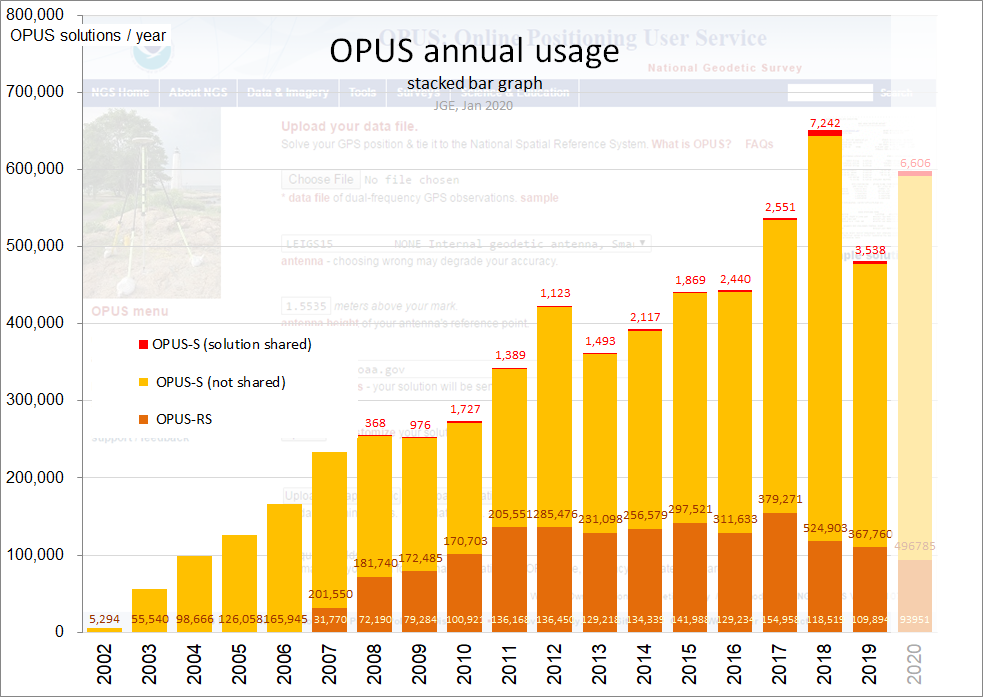 2018 Results
OPUS Share = 7,242
OPUS – S = 524,903
OPUS – RS = 118,515
Total = 650,660
June 25, 2020
How to Submit an OPUS Share Observation
7
[Speaker Notes: OPUS has grown to be quite popular over time.

OPUS now serves over Half-a-Million data submissions per year!]
OPUS Share Annual Usage
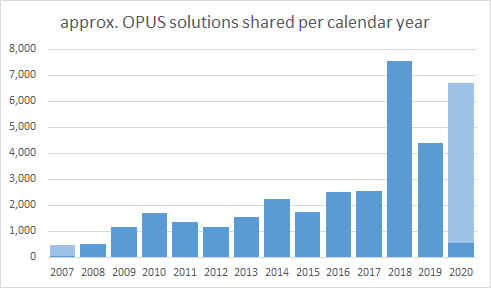 7,242
June 25, 2020
How to Submit an OPUS Share Observation
8
[Speaker Notes: OPUS SHARE has become quite popular too, driven by the GPS on BM Campaign.]
OPUS has been popular
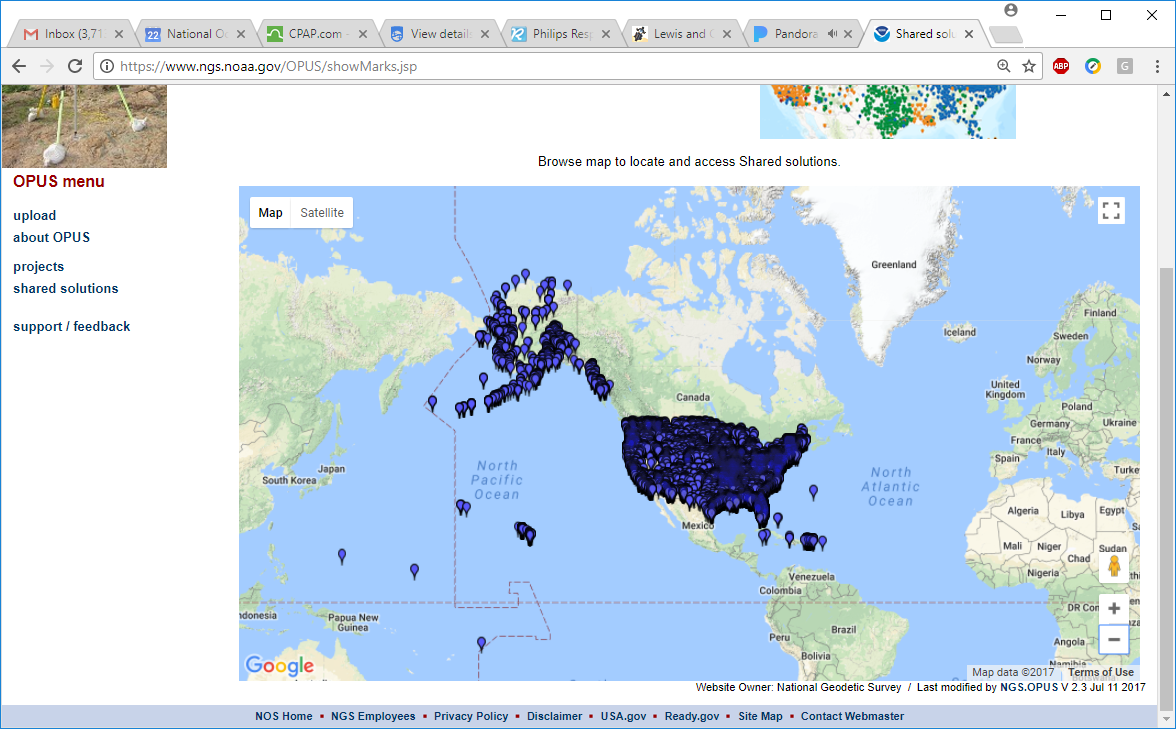 https://www.geodesy.noaa.gov/opusmap/
OPUS Shared Solutions Map
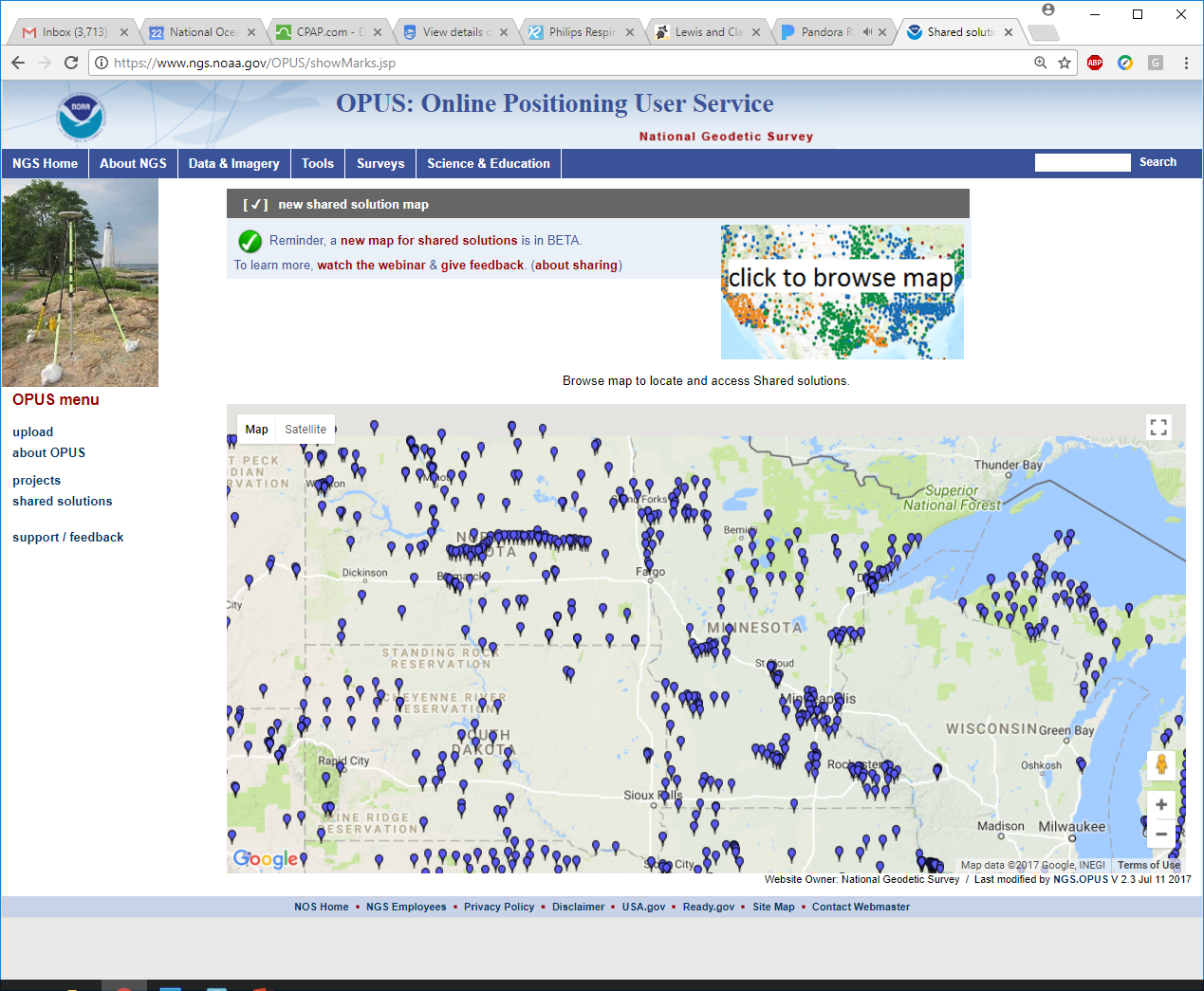 June 25, 2020
How to Submit an OPUS Share Observation
9
[Speaker Notes: Browsing the OPUS Shared Solutions Map shows exactly where users have shared valuable data on permanent marks of public interest.]
How does OPUS SHARE work?
Blueprint
Submit GPS data to OPUS Web site
Processed automatically on NGS computers
Ties to 3 CORS 
Solution via email - in minutes
Fast, easy, consistent way to access the NSRS!
June 25, 2020
How to Submit an OPUS Share Observation
10
[Speaker Notes: The blueprint for using OPUS SHARE is:

User will submit GPS data to OPUS Web site

OPUS will automatically process it on NGS computers
With ties to 3 CORS

The solution will be returned via email - in a few minutes]
OPUS SHARE --- 4 steps
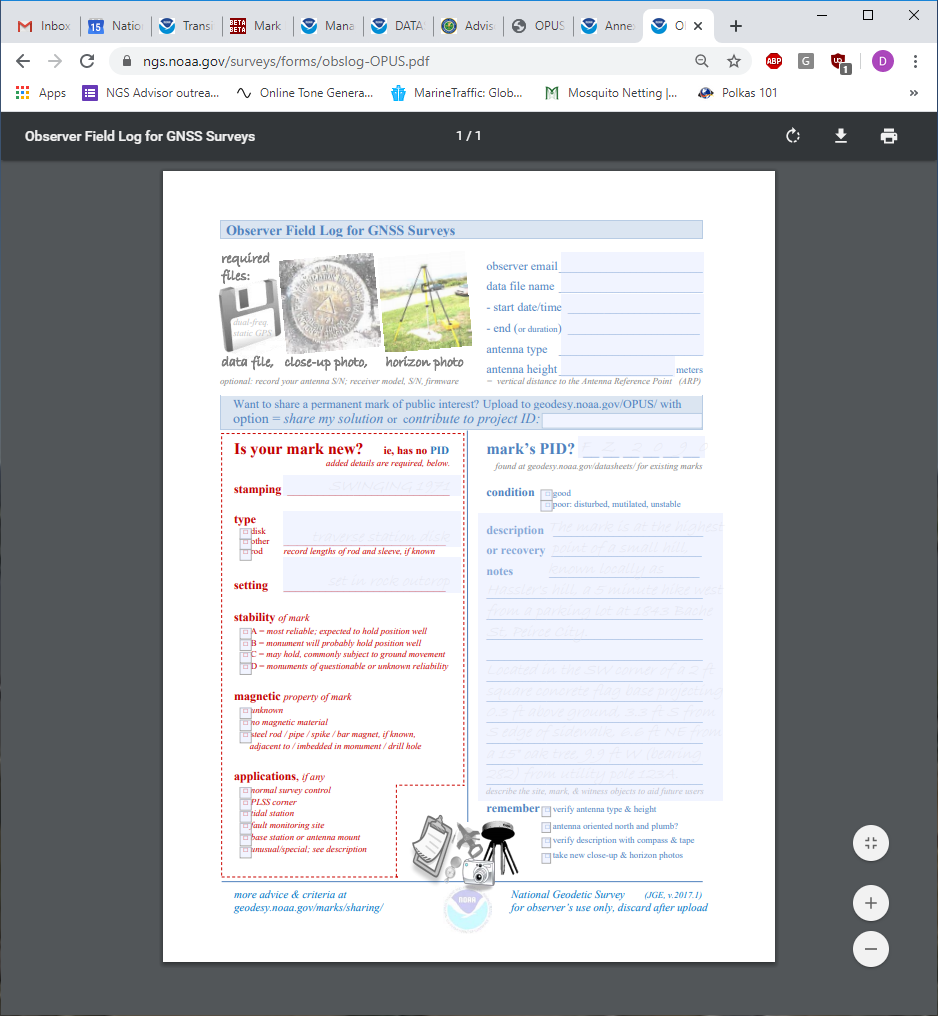 Upload
Identify
Describe
Share
Sample Field Log Sheet
https://www.geodesy.noaa.gov/surveys/forms/obslog-OPUS.pdf
June 25, 2020
How to Submit an OPUS Share Observation
11
[Speaker Notes: In general, OPUS SHARE can be broken into 4 steps.
Upload
Identify
Describe
Share

The NGS Sample Field Log Sheet can be used to help organize the needed information.]
OPUS Website
This is the OPUS submission page.

It is the gateway for all types of OPUS submissions, including OPUS SHARE.
http://www.geodesy.noaa.gov/OPUS/
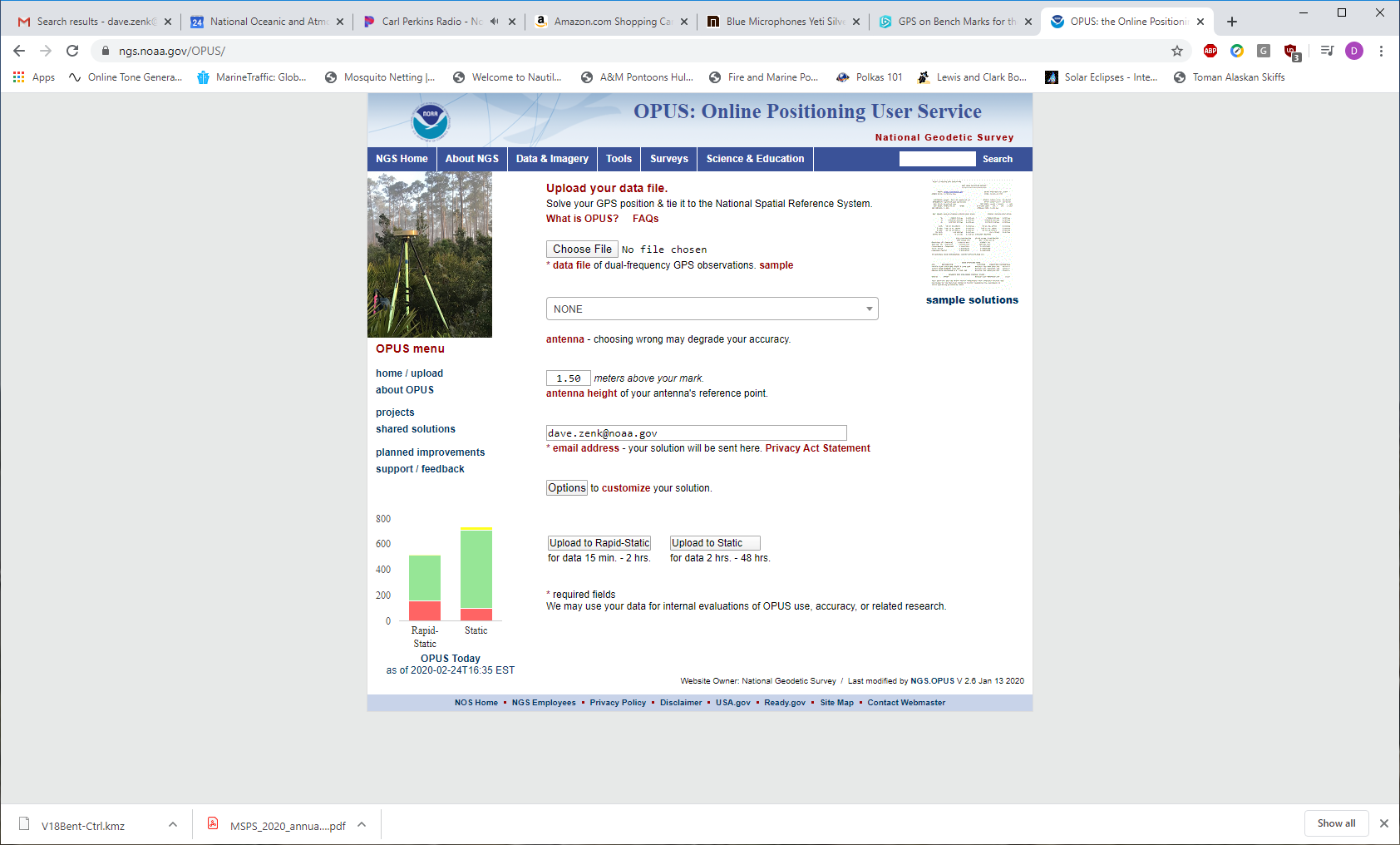 June 25, 2020
How to Submit an OPUS Share Observation
12
[Speaker Notes: This is the OPUS submission page.

It is the gateway for all types of OPUS submissions, including OPUS SHARE.]
OPUS Screen Layout
The OPUS screen shows the minimum 6 inputs. I’ll describe each one on the next slides.
http://www.geodesy.noaa.gov/OPUS/
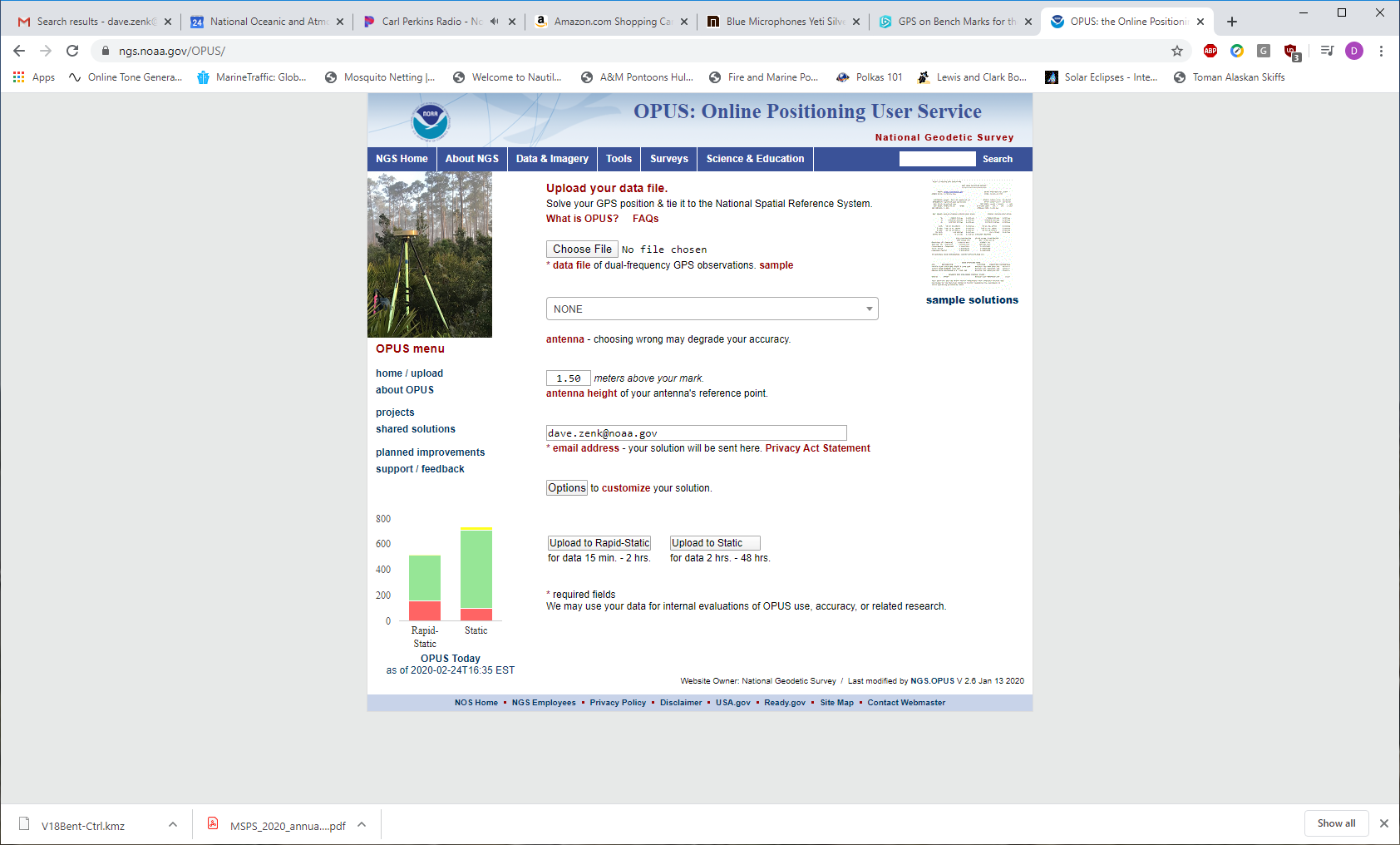 GPS file
antenna type
antenna height
email
options
OPUS-S (2 hr)
June 25, 2020
How to Submit an OPUS Share Observation
13
[Speaker Notes: The OPUS screen shows the minimum 6 inputs.
I’ll describe each one on the next slides.]
OPUS Inputs (REQUIRED)
GPS file – dual-frequency Rinex v.2 or v.3 (or some proprietary types) at least 4 hours duration
OPUS will compute only the GPS observations above 10⁰ mask angle.
OPUS will decimate logging interval to 30 seconds
Antenna Type – (choose from list)
Antenna Height – vertical height from mark to ARP (m)
Email – dave.zenk@noaa.gov
Options – next slide
June 25, 2020
How to Submit an OPUS Share Observation
14
[Speaker Notes: The 6 required inputs are:
GPS file – dual-frequency Rinex v.2 or v.3 (or some proprietary types) at least 4 hours duration
OPUS will compute only the GPS observations above 10⁰ mask angle.
OPUS will decimate logging interval to 30 seconds

Antenna Type – (choose from list)

Antenna Ht – vertical height from the mark to the ARP in meters

Email – dave.zenk@noaa.gov

Options – next slide]
OPUS Inputs (OPTIONS)
Choose OUTPUT type 
Standard or Extended
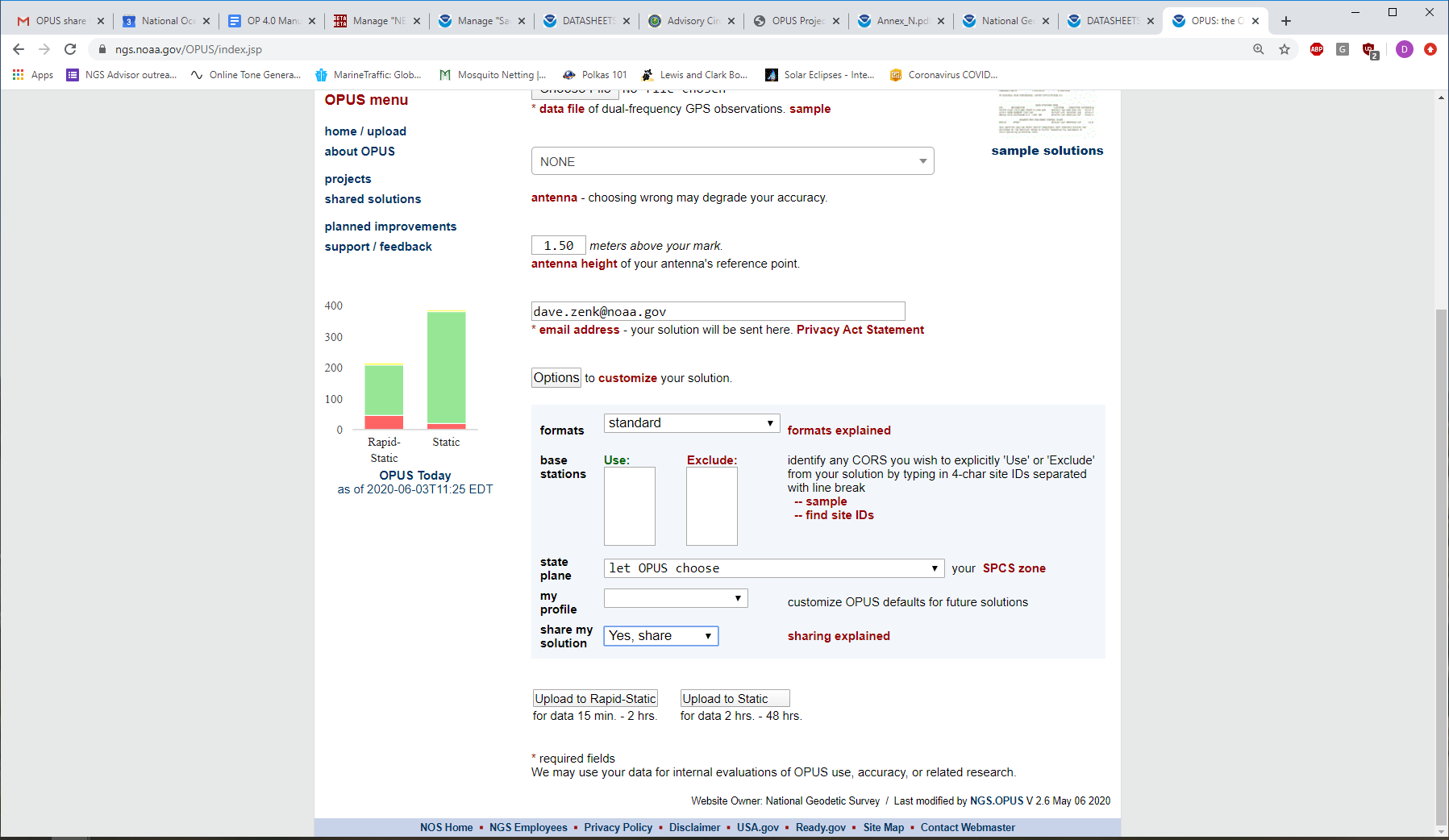 Specify CORS
Specify SPCS
OPUS-Projects Identifier
Set USER Profile
Choose “Yes, share” and then Upload to Static
June 25, 2020
How to Submit an OPUS Share Observation
15
[Speaker Notes: First, click on the “Options” button. 
The screen will telescope open to show the options.
The user can choose from the 6 options shown.

Output Format. Most users will choose “standard” but you could also try the “extended” output and examine the useful results found there.

Users may choose to specifically “include” or “exclude” one or more specified CORS in their submission. 
Most users should leave the selections blank and allow OPUS to choose.

Similarly, allow OPUS to choose the SPCS (State Plane Coordinate System)

Leave the OPUS Projects Identifier blank (if the box is shown)

And do not choose to Set a User Profile.

Choose “Yes, Share”. This choice will enable the OPUS SHARE application

And finally, press “Upload to STATIC”]
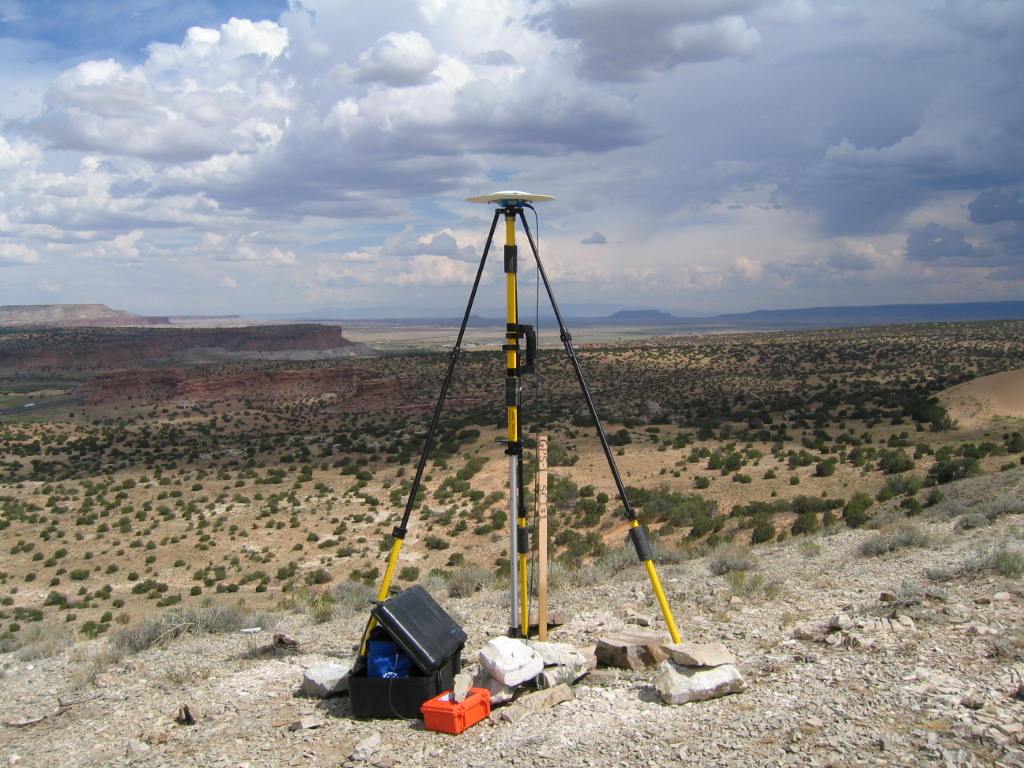 Antenna Height
 true vertical distance
 measured in meters
Antenna plumbed carefully over the mark
ARP
vertical
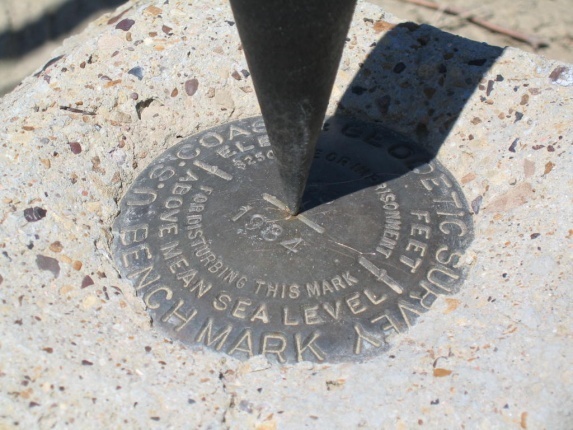 MARK
June 25, 2020
How to Submit an OPUS Share Observation
16
[Speaker Notes: Be careful to measure the VERTICAL Antenna Height from the Mark to the ARP.
OPUS SHARE expects the height to be entered in meters.
Make sure that the antenna is plumbed carefully over the mark.]
Where is the ARP?
https://www.geodesy.noaa.gov/ANTCAL/
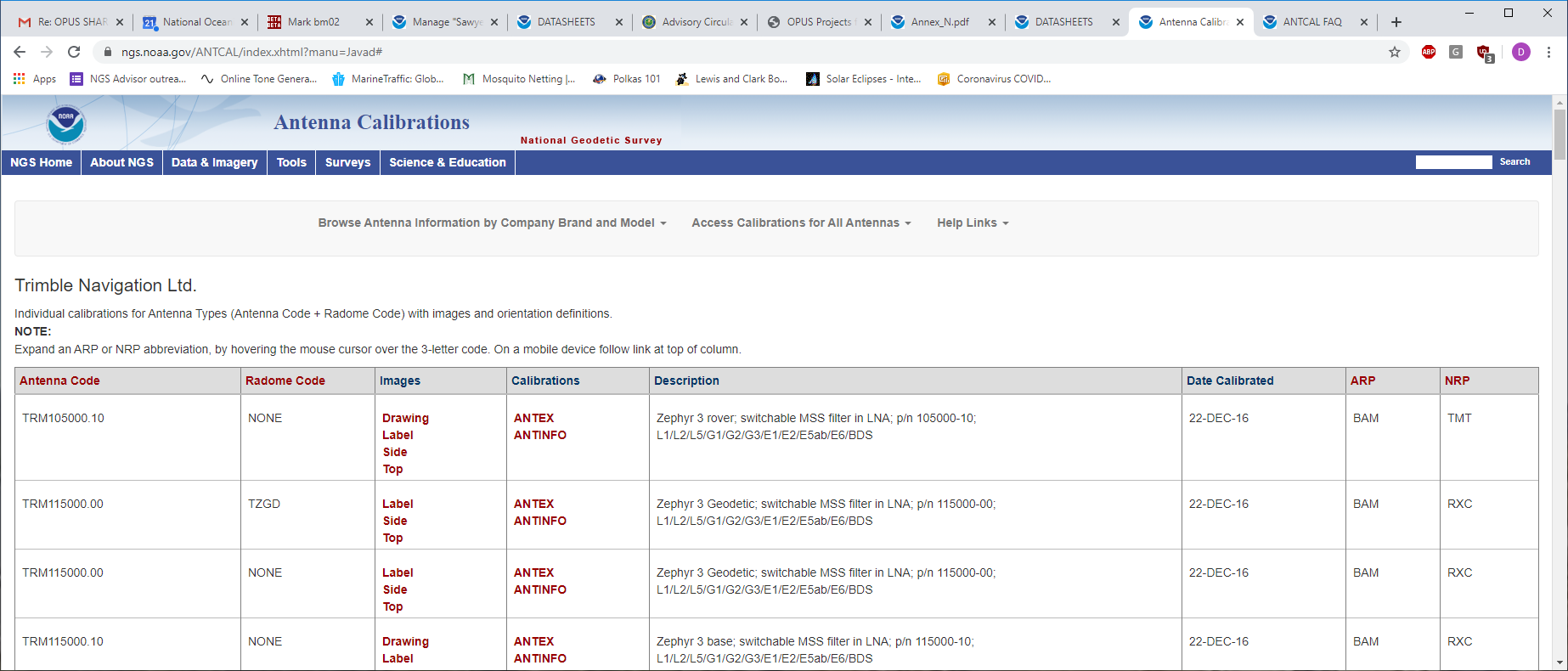 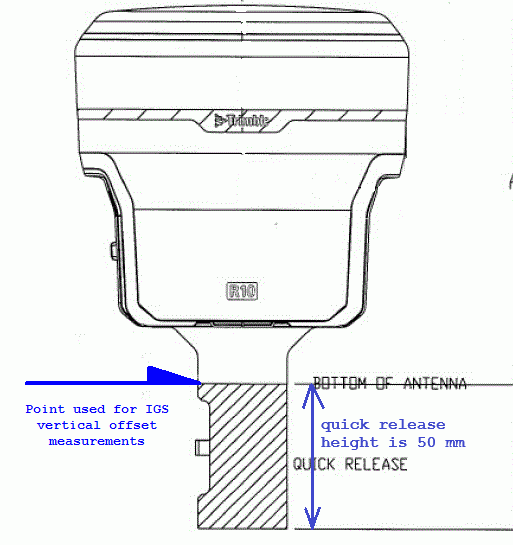 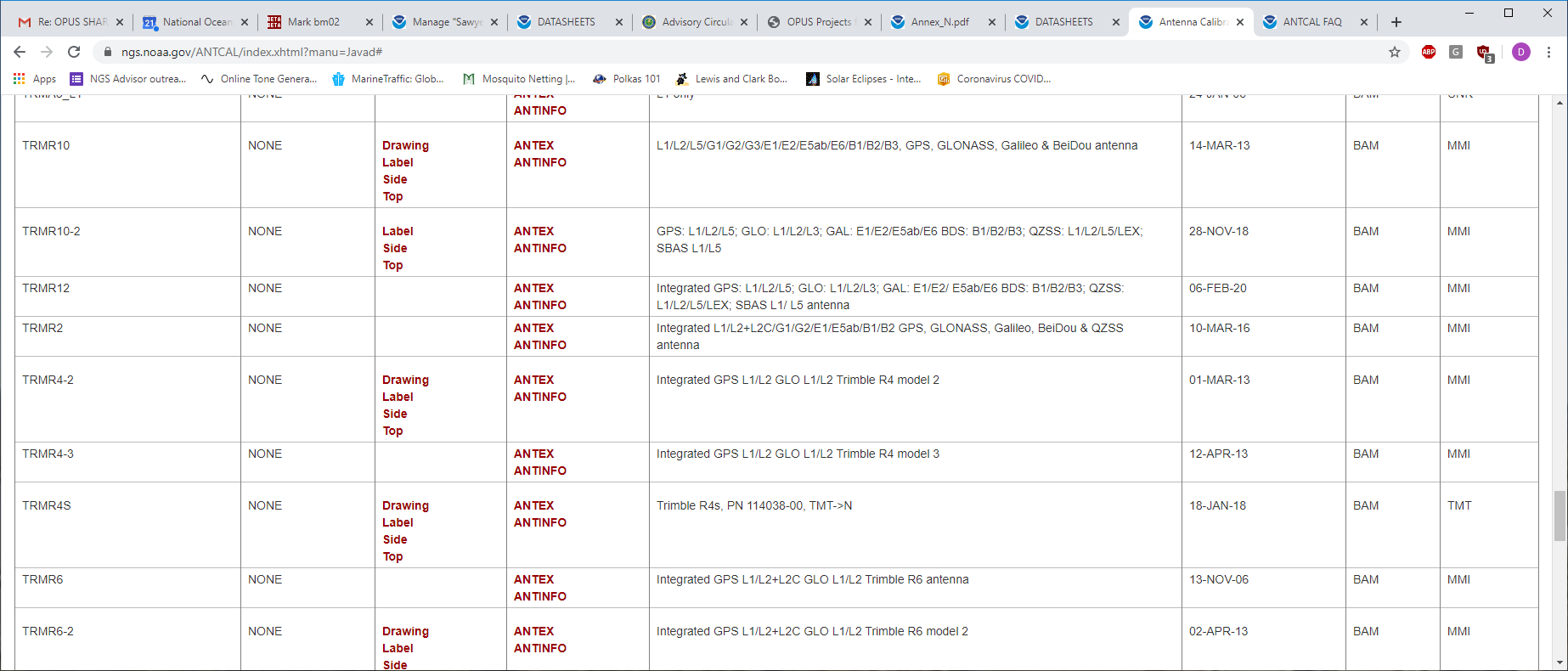 ARP
June 25, 2020
How to Submit an OPUS Share Observation
17
[Speaker Notes: Exactly, where is the ARP for your antenna?

NGS supplies antenna calibrations and diagrams for most popular GPS antennae on the ANTCAL page.
In this example, the Trimble R10 diagram shows clearly that the ARP is the bottom of the antenna and is also the top of the quick release.
Be sure to measure the height to the identified ARP.]
Where is the NRP?
https://www.geodesy.noaa.gov/ANTCAL/FAQ.xhtml#faq5
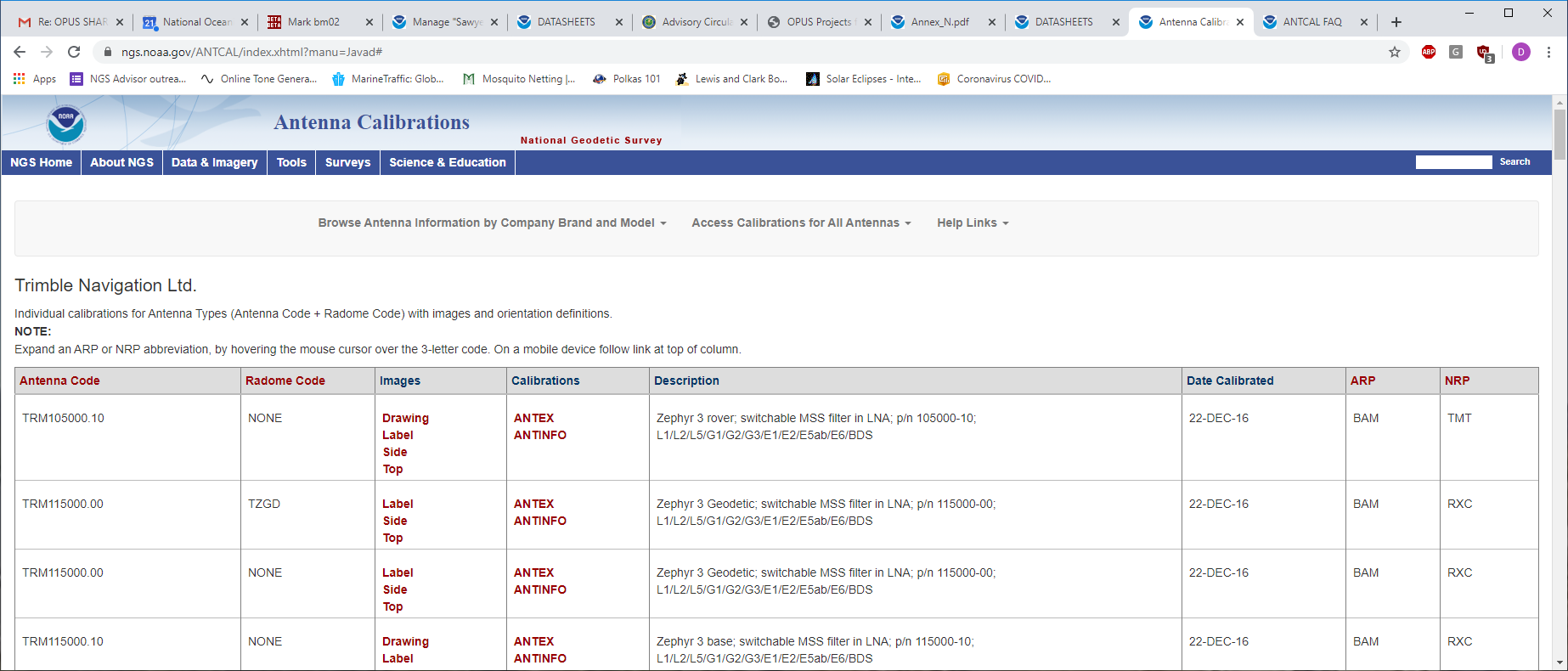 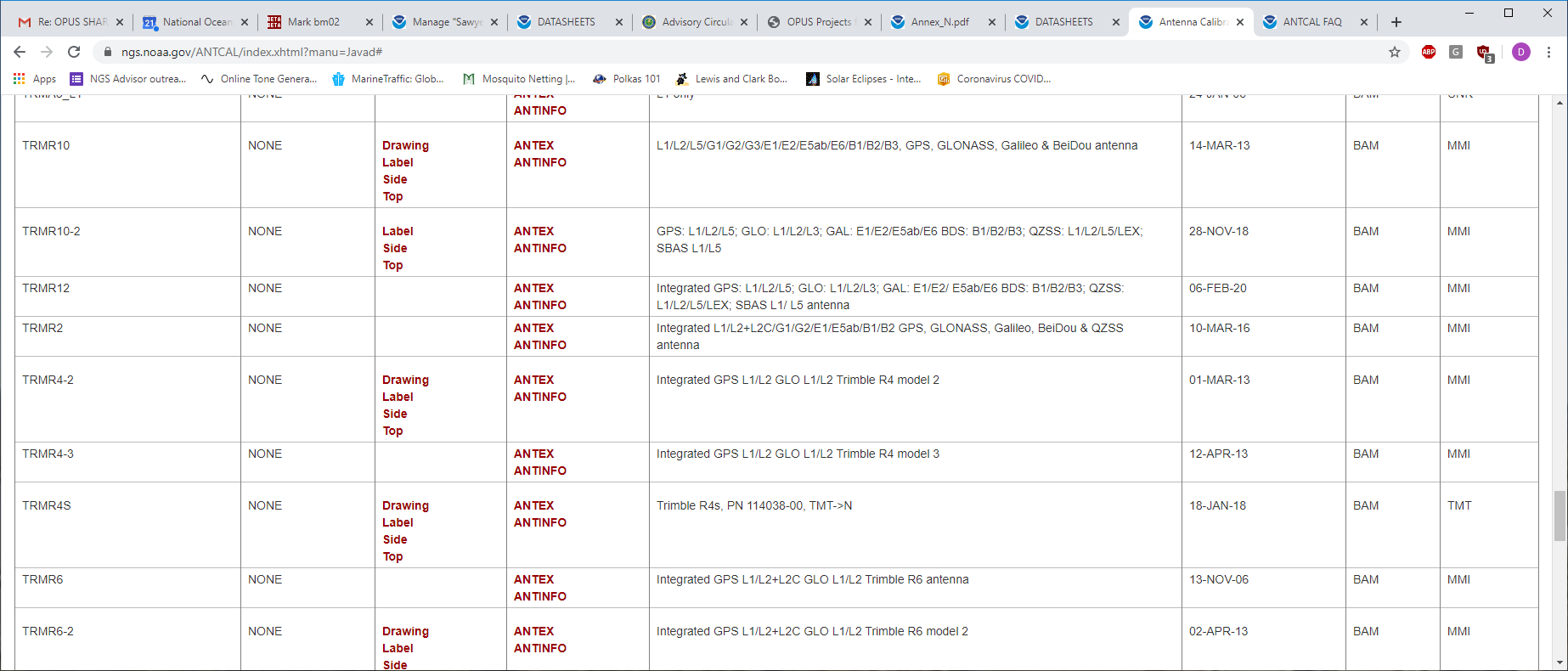 The north reference point (NRP) is a physical antenna feature which must be oriented toward the true north direction. Antenna calibration values assume that the NRP is properly oriented to true north. Please consult the antenna diagram for precise information on the NRP for your antenna model.
For TRMR10 the NRP Is MMI - meaning man-machine interface
June 25, 2020
How to Submit an OPUS Share Observation
18
[Speaker Notes: The tabulated NRP is the North Reference Point for the antenna.
In the case of the Trimble R10 it is listed as MMI – meaning man-machine interface.
The NGS ANTCAL FAQ page lists the abbreviations and meaning for the ARP and NRP 
Your field crew should be careful to point the antenna’s NRP towards the north during observations.]
OPUS SHARE Upload - OPTIONS
Choose “YES, Share” or “NO, Don’t Share”

The NO option reverts to normal 
The YES option will bring up a Step 2 screen to identify your mark…
Choose “mark has a PID”
Or “mark is NEW to NGS”
Or “skip description”
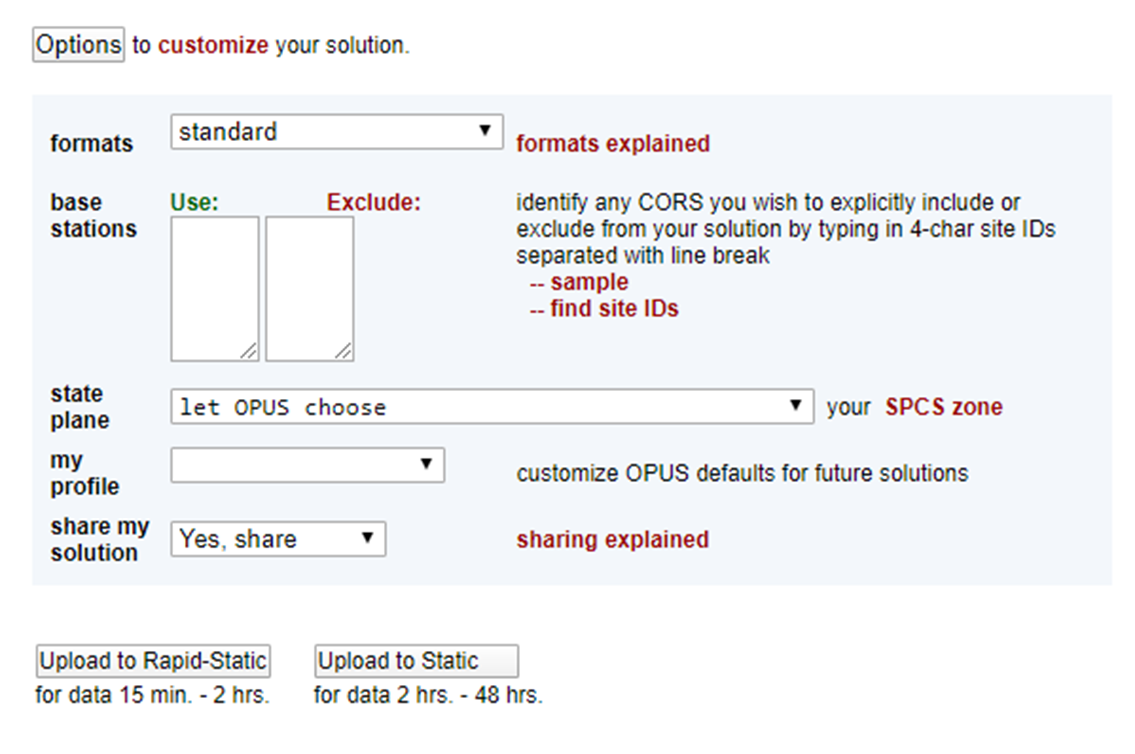 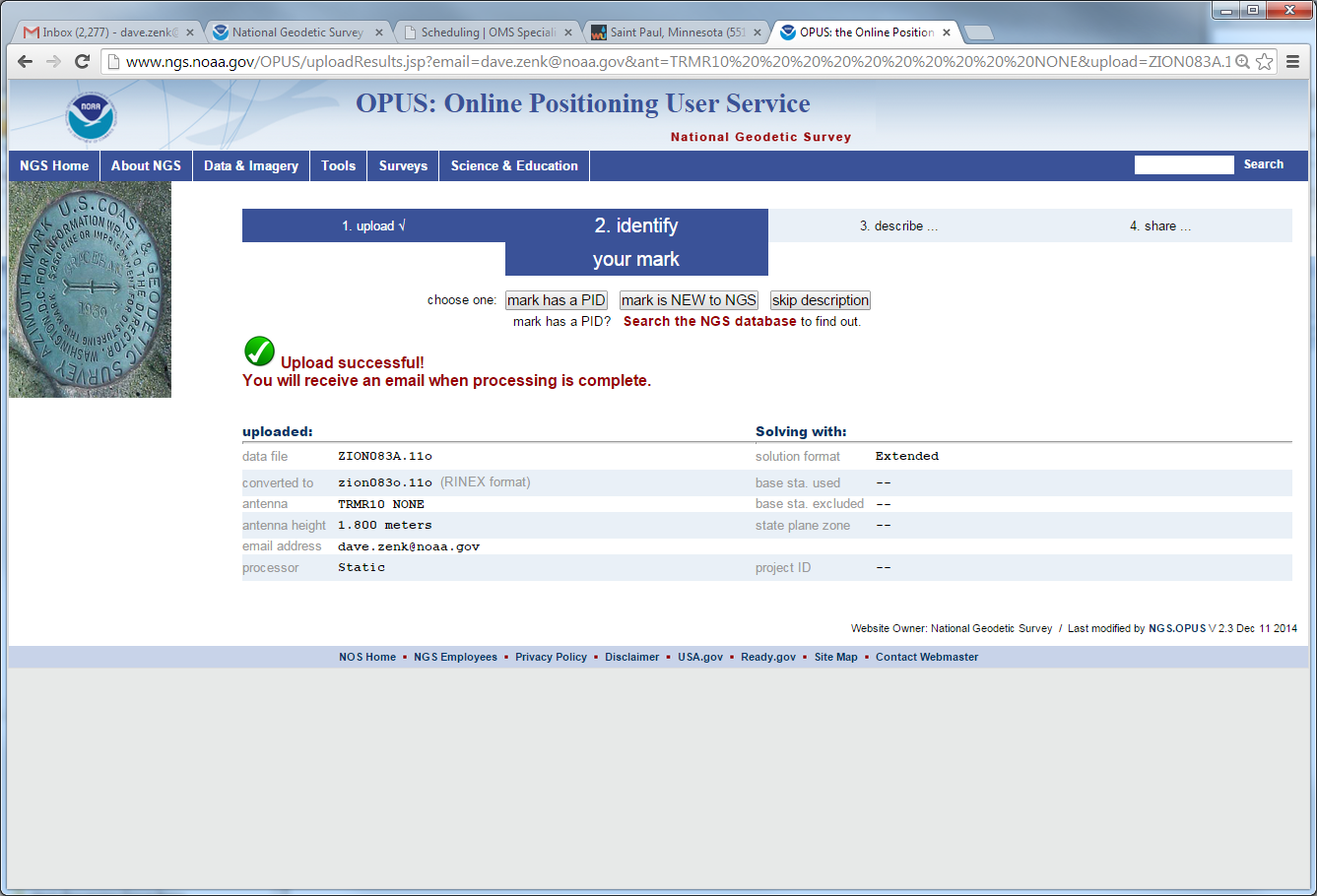 June 25, 2020
How to Submit an OPUS Share Observation
19
[Speaker Notes: Once you’ve chosen “Yes, Share” and clicked “Upload to Static”, you will be given 3 options
Choose “mark has a PID”
Or “mark is NEW to NGS”
Or “skip description”]
OPUS Share Step 2
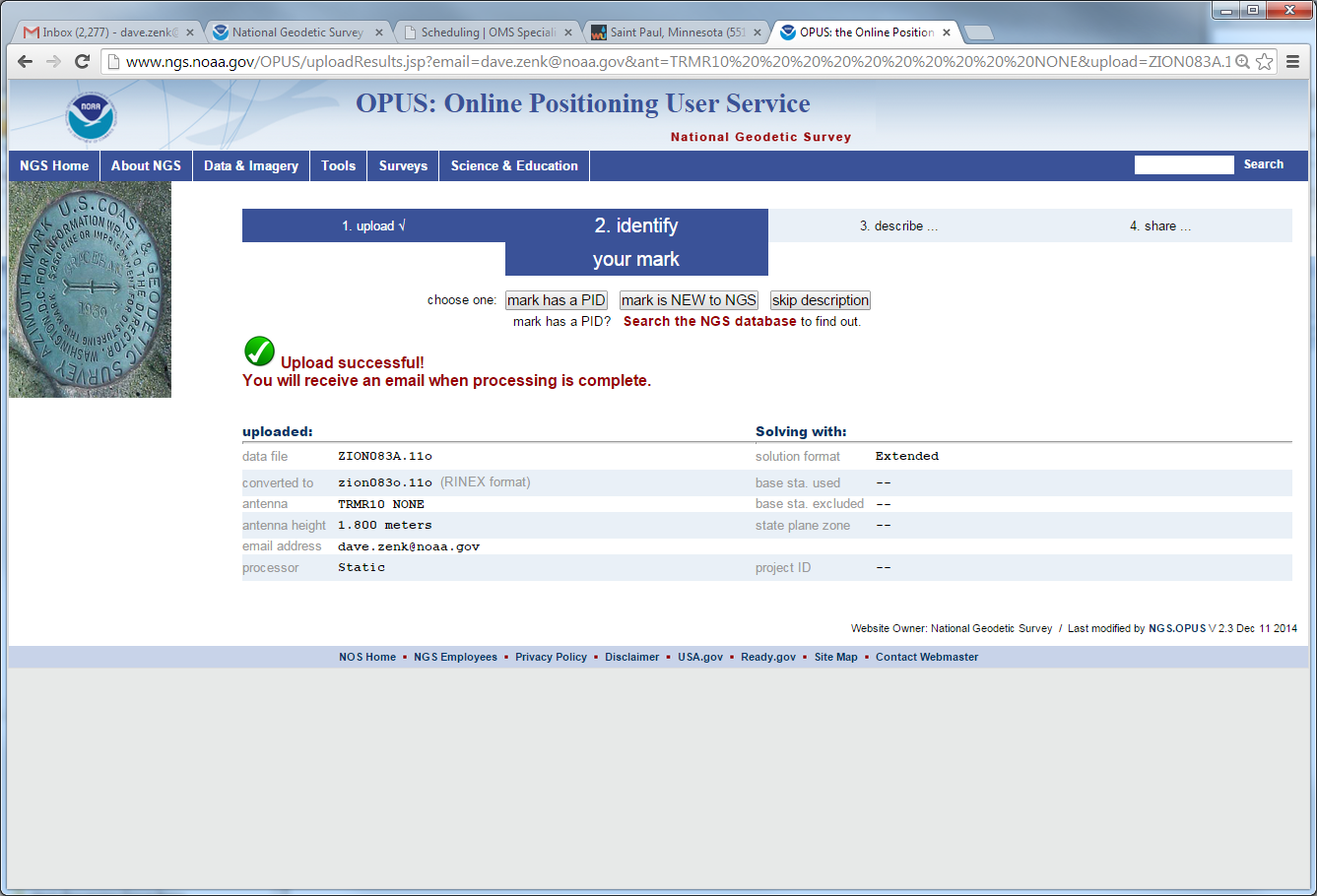 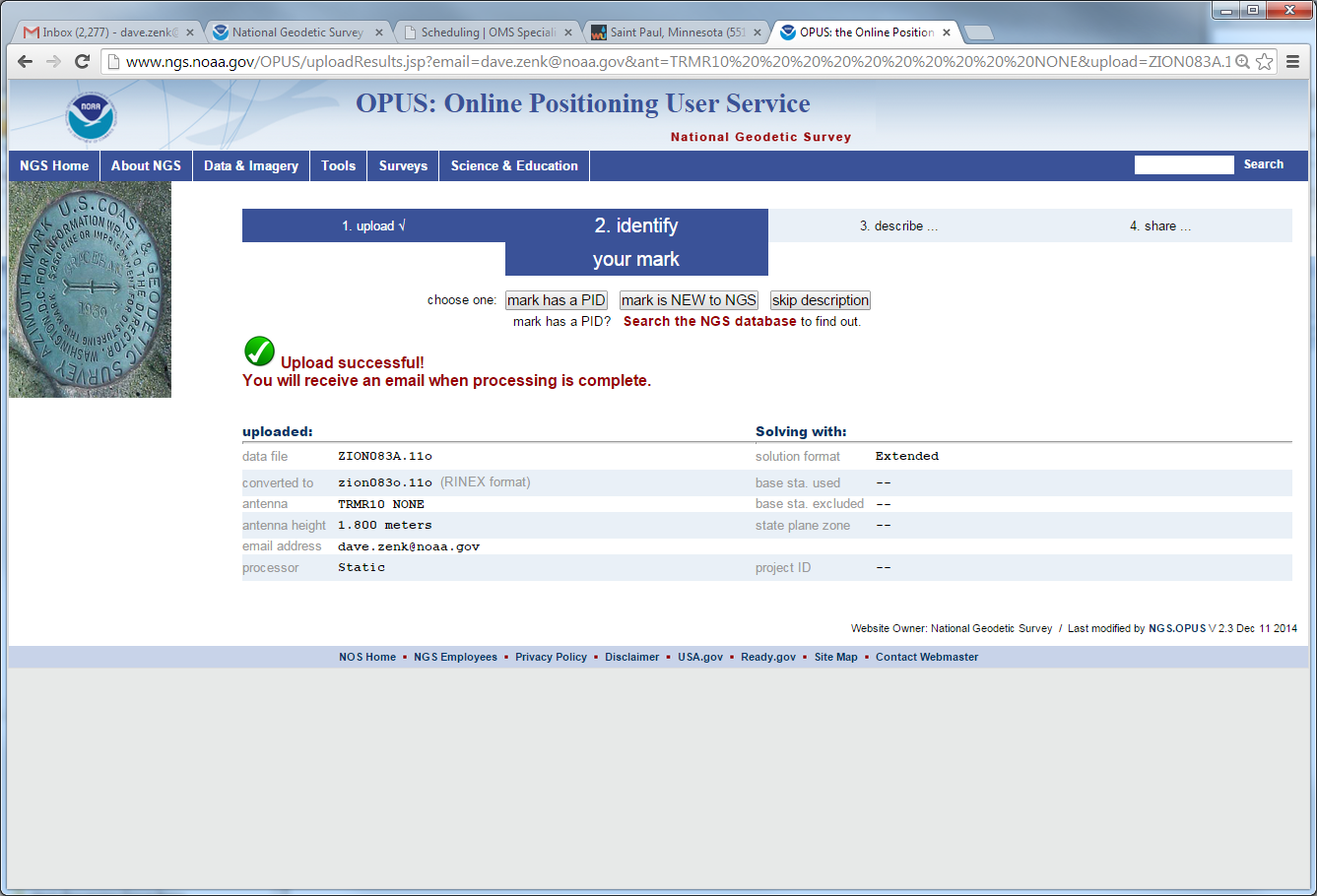 June 25, 2020
How to Submit an OPUS Share Observation
20
[Speaker Notes: Here are the 3 choices of how to identify your mark.]
OPUS Share Step 3
If you choose “mark has a PID” you need to know the mark identity (PID) and have 2 photos (small .jpg files - 1024 x 768 are adequate)
If you choose “mark is NEW to NGS”, you must fill in the required fields and have 2 photos (small .jpg files)
“Skip Description” is not an acceptable choice for OPUS SHARE
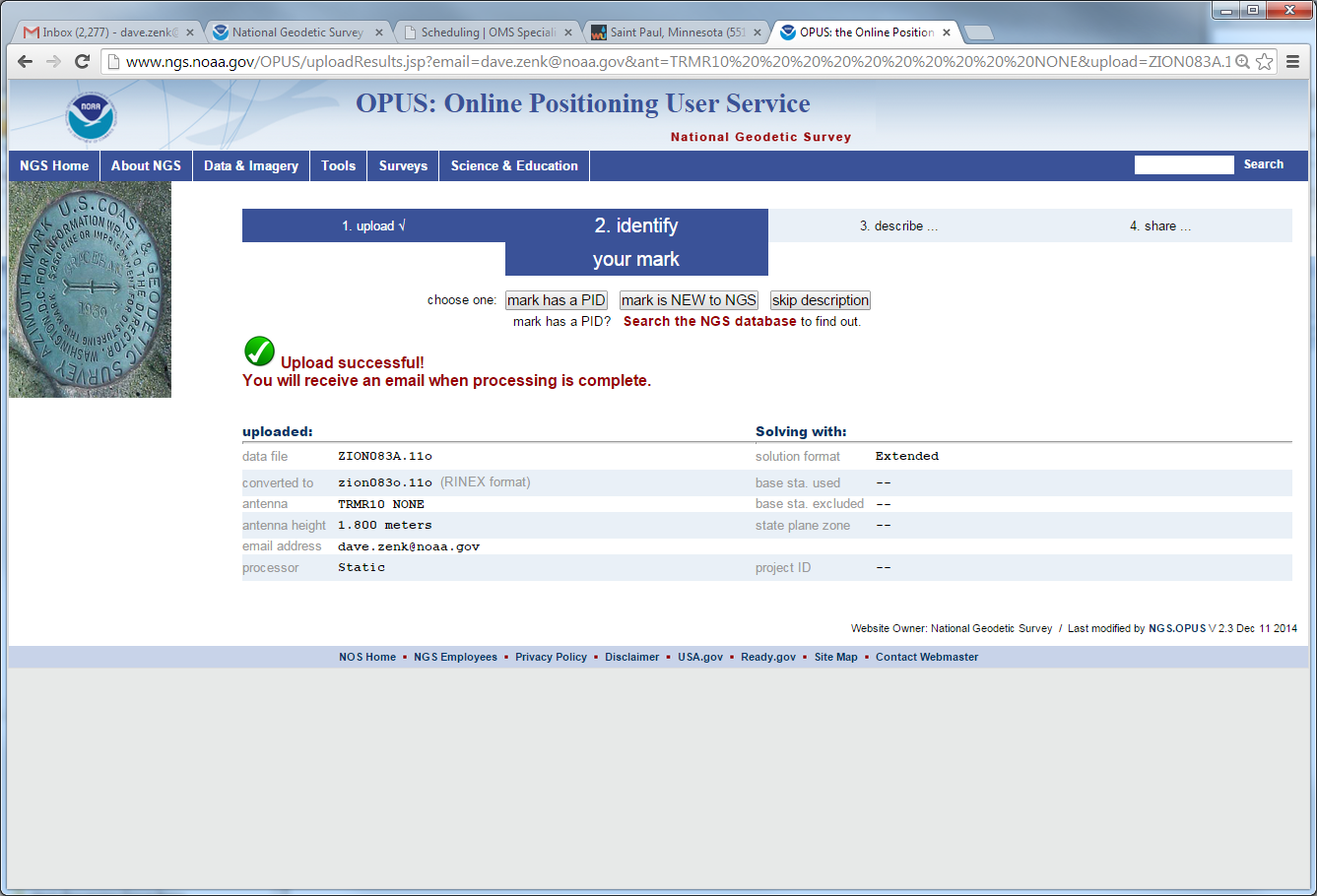 June 25, 2020
How to Submit an OPUS Share Observation
21
[Speaker Notes: If you choose “mark has a PID” you need to know the mark identity (the PID) and have 2 photos (small .jpg files 1024 x 768 are adequate)

If you choose “mark is NEW to NGS”, you must fill in the required fields and have 2 photos.

Skip Description is not an acceptable choice for OPUS Share]
OPUS Share Step 3 - requires 2 photos
https://geodesy.noaa.gov/web/surveys/photo_submissions/
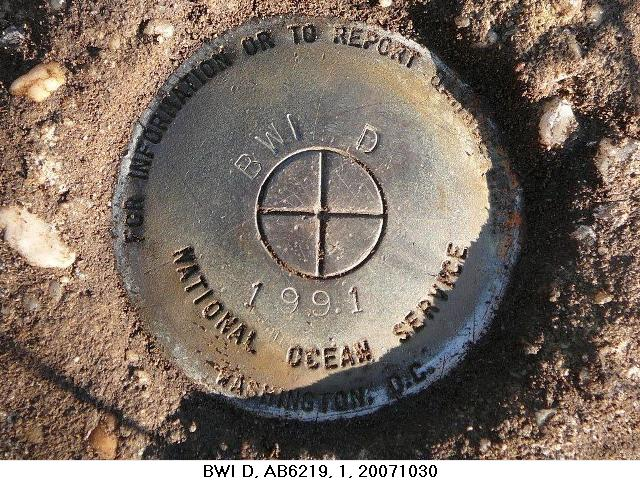 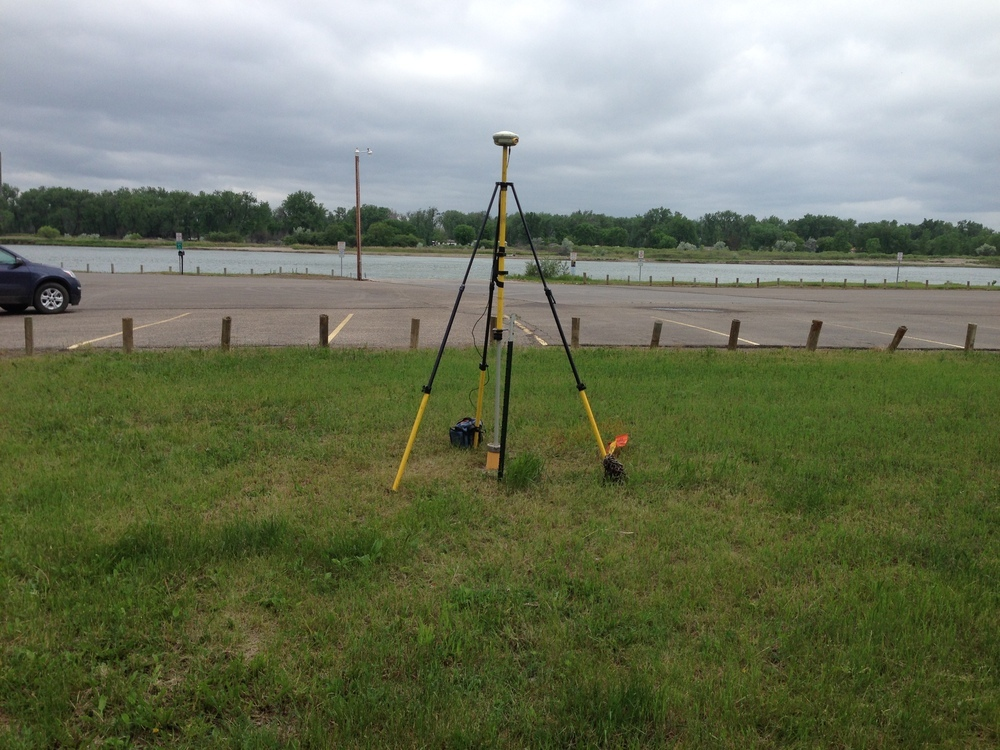 Horizontal photo of SETUP clearly showing equipment
Close up photo of DISK clearly showing stamping
JPG format, 1024 x 768 is adequate
June 25, 2020
How to Submit an OPUS Share Observation
22
[Speaker Notes: OPUS Share Step 3 - requires 2 photos:
A close up photo of DISK clearly showing stamping
A horizontal photo of SETUP clearly showing equipment
JPG format, 1024 x 768 is adequate]
OPUS Share Step 3 existing mark
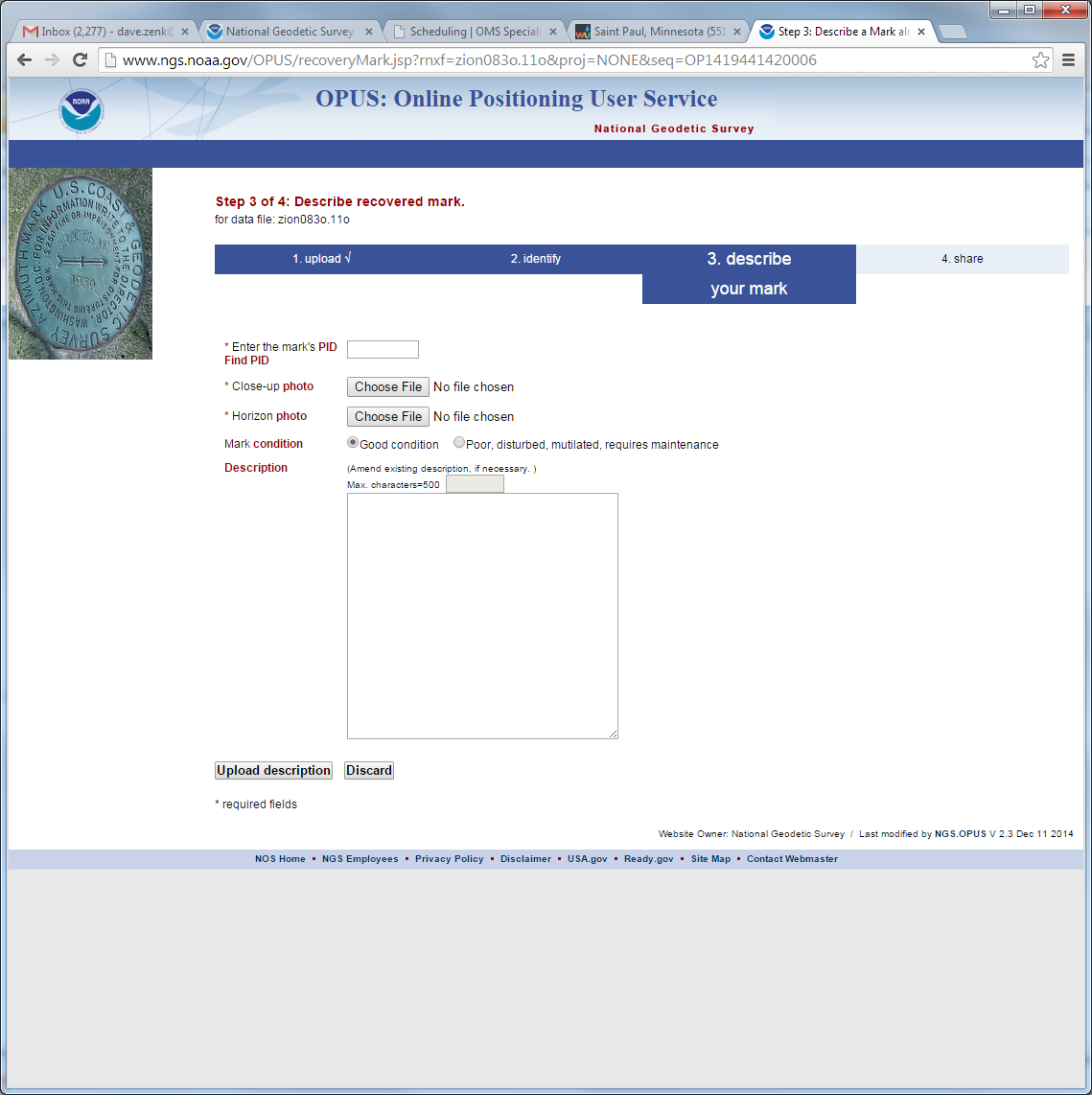 If you have an Existing Mark with a PID, you will need to supply the correct PID and then update each of the data fields shown.

When finished, click Upload Description
June 25, 2020
How to Submit an OPUS Share Observation
23
[Speaker Notes: If you have an Existing Mark with a PID, you will need to supply the correct PID and then update each of the data fields shown.

When finished, click Upload Description]
OPUS Share Step 3 new mark
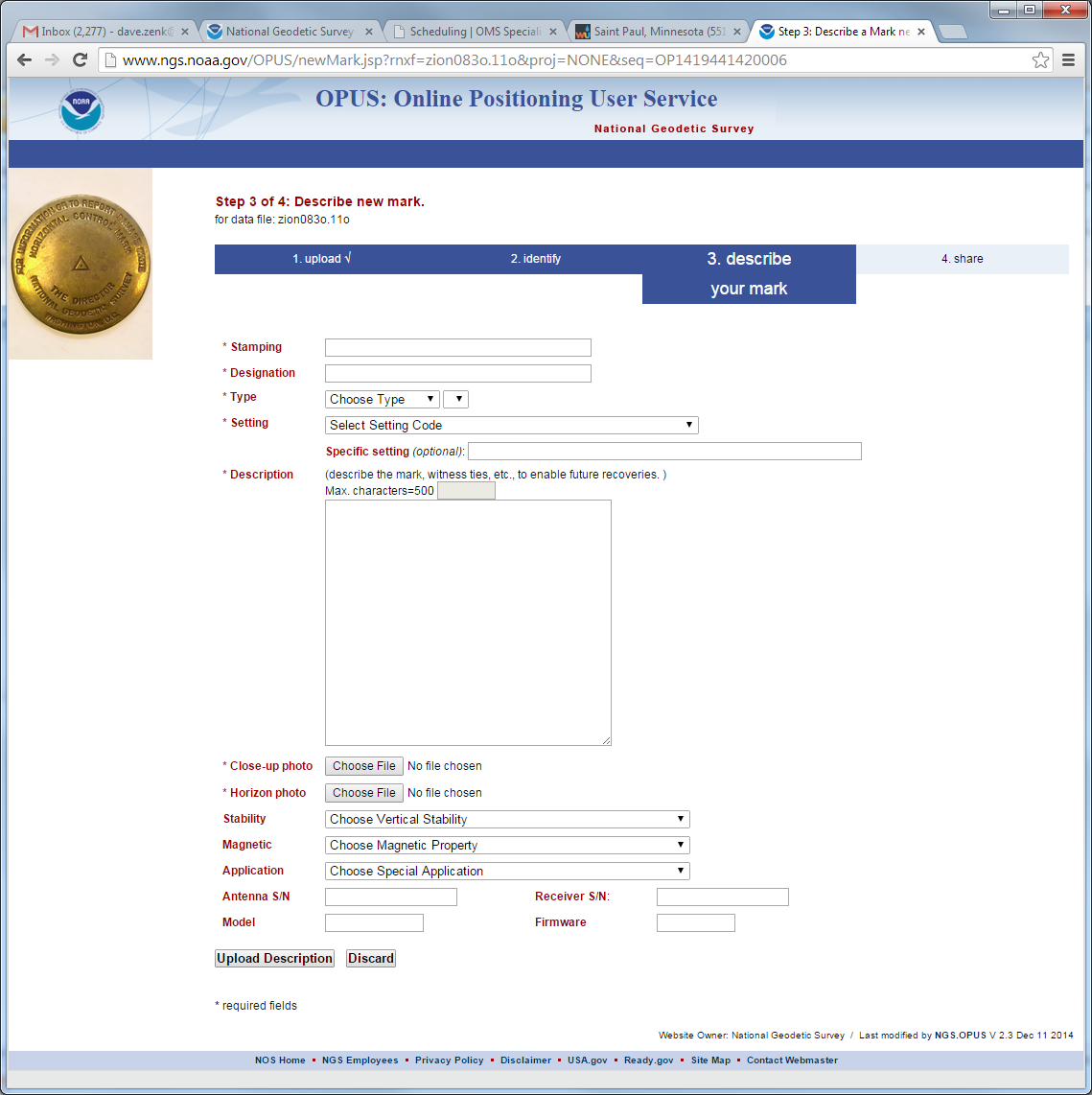 If you have a New Mark, you will need to fill in each of the data fields shown.

Users who are not familiar with the contents of the fields should consult an experienced user or ask their regional NGS  Advisor for assistance.

When finished, click Upload Description
June 25, 2020
How to Submit an OPUS Share Observation
24
[Speaker Notes: If you have a New Mark, you will need to fill in each of the data fields shown.

Users who are not familiar with the contents of the fields should consult an experienced user or ask their regional NGS  Advisor for assistance.

When finished, click Upload Description]
OPUS Share Step 4
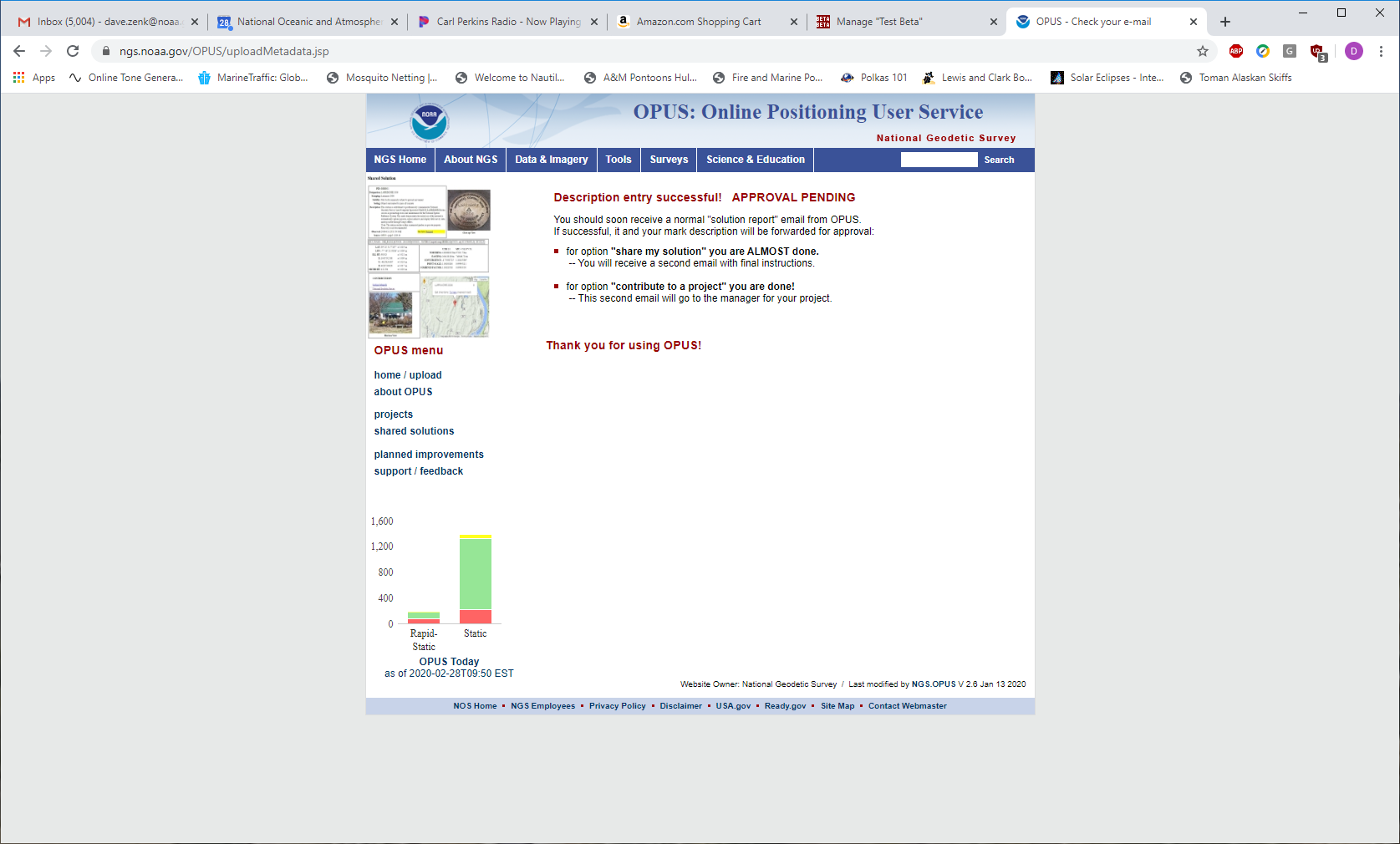 Note that a confirming email is to come soon.
June 25, 2020
How to Submit an OPUS Share Observation
25
[Speaker Notes: Having entered the required data for your mark, you may Return to OPUS and submit an additional GPS observation or close the OPUS TAB.

At this time, your data file will be uploaded to OPUS SHARE and processed.

You can expect emailed results, usually within 5 minutes. Possibly longer if the OPUS servers are busy.
Note that you will also receive a second confirming email with a link to complete the process.]
OPUS Share Confirming Email
Thank you for opting to share your OPUS solution.

The sharing status is DRAFT.

To complete sharing, please:
  1) CLICK the link below to review your solution.
  2) SELECT the share, edit, or discard button as appropriate.

RINEX FILE:  0186277i.16o.gz
DESIGNATION: NONE

https://www.geodesy.noaa.gov/OPUS/getFeedback.jsp?id=OP1582901444536
June 25, 2020
How to Submit an OPUS Share Observation
26
[Speaker Notes: In addition to the usual OPUS processing results, you will receive this second email containing notification that an OPUS contribution has been submitted.

A hyperlink will be supplied to allow you to view a mock up of the shared solution.]
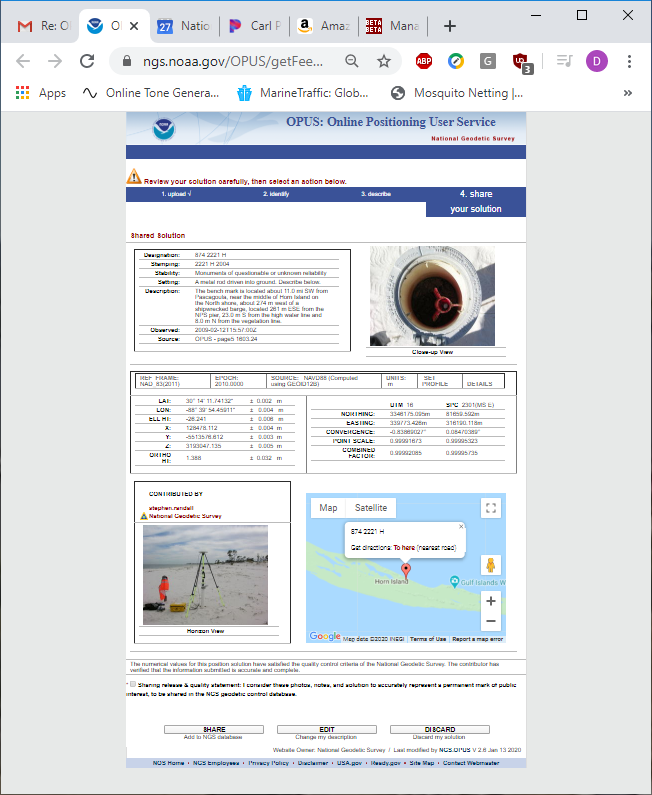 OPUS Share Final Approval and Shared Solution Mockup
SHARE, EDIT, or DISCARD
Last Chance to DISCARD
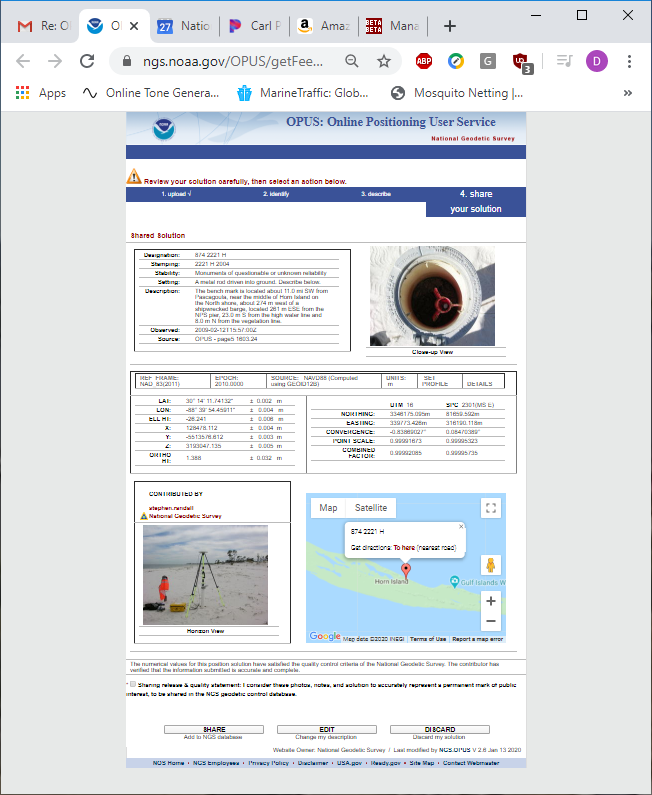 June 25, 2020
How to Submit an OPUS Share Observation
27
[Speaker Notes: Following the hyperlink will allow you to view a mock up of the shared solution.

Note that you have 3 choices:

Approve the shared solution as shown by clicking SHARE

Edit the description you’ve supplied by clicking EDIT

If the solution shown is not satisfactory or if you do not wish to continue for any reason, click DISCARD]
Before we proceed to QA/QC …
New User Registration
June 25, 2020
How to Submit an OPUS Share Observation
28
[Speaker Notes: Before we proceed to QA/QC, we need to discuss New User Registration.]
Attention New Users - Registration
If you have never submitted an OPUS Share, then your email needs to be added to the OPUS Registration list.
This is a simple one time process.
If OPUS Share does not recognize your email, you will get a pop-up window that prompts for the needed metadata. 
Pop-up blockers may prevent this window from appearing.
New users should be aware of this procedure.
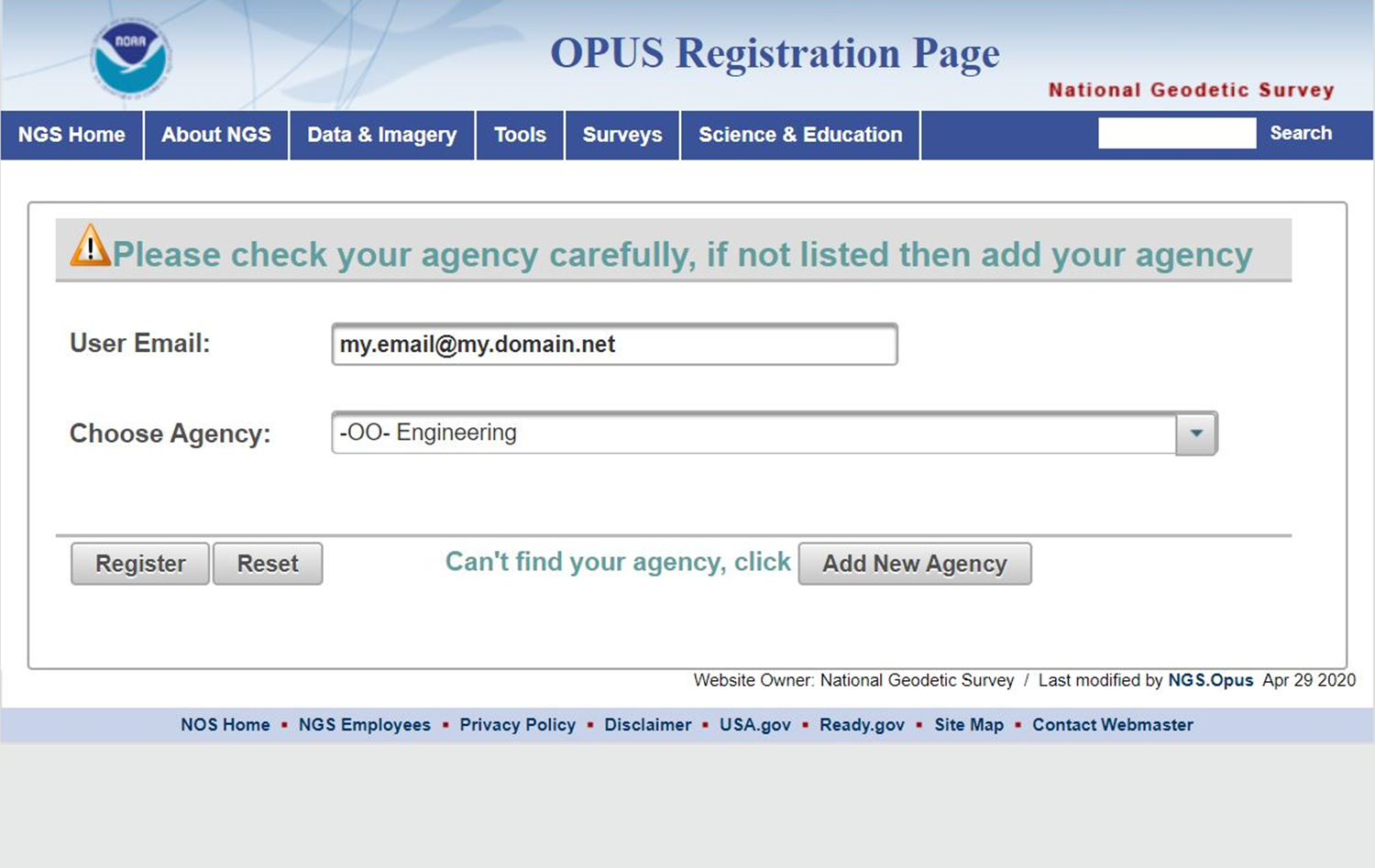 June 25, 2020
How to Submit an OPUS Share Observation
29
[Speaker Notes: If you have never submitted an OPUS Share, then your email needs to be added to the OPUS Registration list.
This is a simple one time process.
If OPUS Share does not recognize your email, you will get a pop-up window that prompts for the needed metadata. 
Pop-up blockers may prevent this window from appearing.
New users should be aware of this procedure.]
End New User Registration
Return to QA/QC Steps
June 25, 2020
How to Submit an OPUS Share Observation
30
[Speaker Notes: Let’s return to the QA/QC steps]
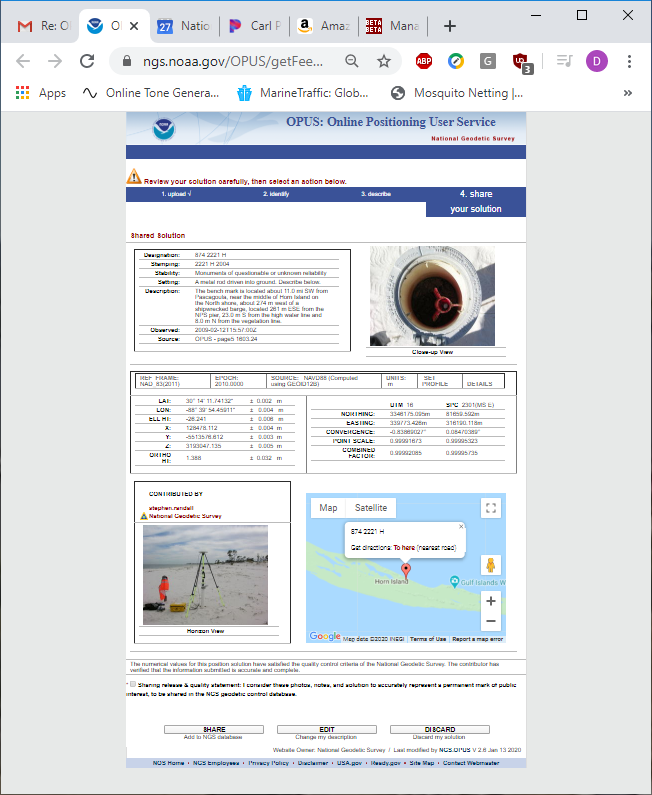 OPUS Share Final Approval and shared solution mockup
SHARE, EDIT, or DISCARD
Last Chance to DISCARD
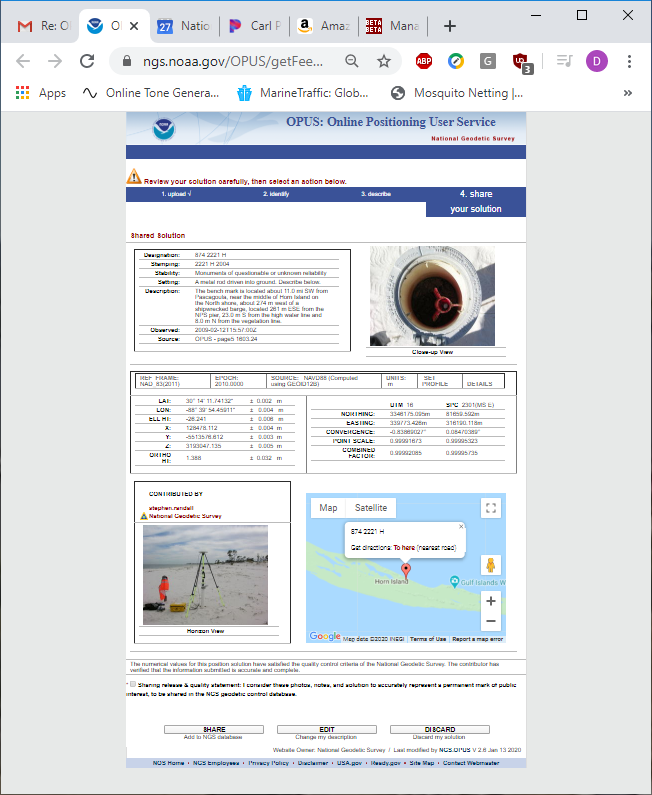 June 25, 2020
How to Submit an OPUS Share Observation
31
[Speaker Notes: Following the hyperlink will allow you to view a mock up of the OPUS SHARE shared solution.

Note that you have 3 choices:

Approve the shared solution as shown by clicking SHARE

Edit the description you’ve supplied by clicking EDIT

If the solution shown is not satisfactory or if you do not wish to continue for any reason, click DISCARD]
CORS B
CORS A
+
CORS C
OPUS Positions
NGS PAGES processing software
Ionospheric-free solution
Tropospheric scale height adjusted
Fixed ambiguities
Average of 3 unique CORS ties
ITRF & NAD83 coordinates/errors
Average
June 25, 2020
How to Submit an OPUS Share Observation
32
[Speaker Notes: OPUS SHARE, like all OPUS solutions, computes several baselines to surrounding CORS, evaluates their consistency, and then chooses the 3 best solutions.

As the diagram shows, OPUS will compute an average of the 3 best solutions and then compute a “peak-to-peak” report.]
OPUS SHARE – Minimum Standards
OPUS shared solutions must meet the following requirements:
Your GPS data file must be 4 hours or longer.
Your mark must be a permanent mark of public interest.
- durable, have a stable setting, and good satellite visibility.
Include a description and photos to help others find your mark.
Your shared solution must be a high-quality solution:
≥ 70% observations used 
≥ 70% ambiguities fixed
≤ 3 cm RMS (0.030 m)
≤ 4 cm (0.040 m) peak-to-peak error ranges for latitude and longitude
≤ 8 cm (0.080 m) peak-to-peak error range for ellipsoid height
https://www.geodesy.noaa.gov/OPUS/about.jsp#sharing
June 25, 2020
How to Submit an OPUS Share Observation
33
[Speaker Notes: Here are the Minimum Standards for OPUS SHARE.

Compare these to the OPUS Report to verify that it meets the minimum standards and can be submitted to OPUS SHARE]
OPUS Report
NGS OPUS SOLUTION REPORT
                              ========================

      USER: dave.zenk@noaa.gov                      DATE: February 14, 2020
RINEX FILE: 5705044p.20o                            TIME: 18:32:03 UTC


  SOFTWARE: page5  1801.18 master78.pl 160321      START: 2020/02/13  15:39:00
 EPHEMERIS: igr20924.eph [rapid]                    STOP: 2020/02/13  21:32:00
  NAV FILE: brdc0440.20n                        OBS USED: 10416 / 13626   :  76%
  ANT NAME: SOK_RADIAN_IS   NONE             # FIXED AMB:    98 /   117   :  84%
ARP HEIGHT: 1.50                             OVERALL RMS: 0.028(m)


 REF FRAME: NAD_83(2011)(EPOCH:2010.0000)              ITRF2014 (EPOCH:2020.1196)

         X:      -519860.102(m)   0.014(m)           -519861.007(m)   0.014(m)
         Y:     -4844511.057(m)   0.021(m)          -4844509.706(m)   0.021(m)
         Z:      4102650.536(m)   0.028(m)           4102650.425(m)   0.028(m)

       LAT:   40 17 17.33456      0.012(m)        40 17 17.35796      0.012(m)
     E LON:  263 52 30.28771      0.013(m)       263 52 30.24350      0.013(m)
     W LON:   96  7 29.71229      0.013(m)        96  7 29.75650      0.013(m)
    EL HGT:          320.107(m)   0.034(m)               319.084(m)   0.034(m)
 ORTHO HGT:          348.716(m)   0.046(m) [NAVD88 (Computed using GEOID18)]

                        UTM COORDINATES    STATE PLANE COORDINATES
                         UTM (Zone 14)         SPC (2600   NE)
Northing (Y) [meters]     4463706.581            57881.834
Easting (X)  [meters]      744398.275           829363.777
Convergence  [degrees]     1.86003889           2.56800278
Point Scale                1.00033534           0.99988215
Combined Factor            1.00028511           0.99983194
June 25, 2020
How to Submit an OPUS Share Observation
34
[Speaker Notes: Here’s a typical OPUS Report.

Let’s examine the Minimum Quality Standards for OPUS SHARE submission and compare them to the OPUS Report.]
OPUS Report
NGS OPUS SOLUTION REPORT
                              ========================

      USER: dave.zenk@noaa.gov                      DATE: February 14, 2020
RINEX FILE: 5705044p.20o                            TIME: 18:32:03 UTC


  SOFTWARE: page5  1801.18 master78.pl 160321      START: 2020/02/13  15:39:00
 EPHEMERIS: igr20924.eph [rapid]                    STOP: 2020/02/13  21:32:00
  NAV FILE: brdc0440.20n                        OBS USED: 10416 / 13626   :  76%
  ANT NAME: SOK_RADIAN_IS   NONE             # FIXED AMB:    98 /   117   :  84%
ARP HEIGHT: 1.50                             OVERALL RMS: 0.028(m)


 REF FRAME: NAD_83(2011)(EPOCH:2010.0000)              ITRF2014 (EPOCH:2020.1196)

         X:      -519860.102(m)   0.014(m)           -519861.007(m)   0.014(m)
         Y:     -4844511.057(m)   0.021(m)          -4844509.706(m)   0.021(m)
         Z:      4102650.536(m)   0.028(m)           4102650.425(m)   0.028(m)

       LAT:   40 17 17.33456      0.012(m)        40 17 17.35796      0.012(m)
     E LON:  263 52 30.28771      0.013(m)       263 52 30.24350      0.013(m)
     W LON:   96  7 29.71229      0.013(m)        96  7 29.75650      0.013(m)
    EL HGT:          320.107(m)   0.034(m)               319.084(m)   0.034(m)
 ORTHO HGT:          348.716(m)   0.046(m) [NAVD88 (Computed using GEOID18)]

                        UTM COORDINATES    STATE PLANE COORDINATES
                         UTM (Zone 14)         SPC (2600   NE)
Northing (Y) [meters]     4463706.581            57881.834
Easting (X)  [meters]      744398.275           829363.777
Convergence  [degrees]     1.86003889           2.56800278
Point Scale                1.00033534           0.99988215
Combined Factor            1.00028511           0.99983194
3
1
4
2
5
June 25, 2020
How to Submit an OPUS Share Observation
35
[Speaker Notes: There are 5 places to examine for quality acceptance.

First, did the solution use the PRECISE Ephemeris or something else?
NGS recommends that for best practice to wait 14 days for the Final Precise Ephemeris to become available.

Second, verify the Antenna Type and Antenna Height. Compare these to the Field Log Sheet.
Errors cannot be fixed. The file needs to be re-uploaded.

Third, Do the file Start and Stop Times show at least 4 hours duration?

Fourth,
Is the OBS USED at least 70%
Is the Number of Fixed Ambiguities at least 70%
Is the Overall RMS 3 cm or less

Fifth,
Are the peak to peak values for LAT and LON 4 cm or less
Is the peak to peak value for Ellipsoid Height 8 cm or less

In this example, all standards are met.]
G.I.G.O.
We still need surveyors. We hope OPUS can help, but it can’t do your job for you.

Follow your project’sspecifications.

Use best practices andcareful field procedures.
Select permanent marksof public interest.
Good coordinates come from good data.
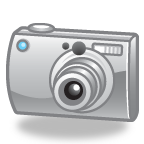 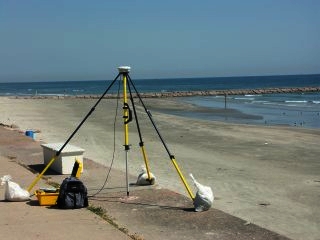 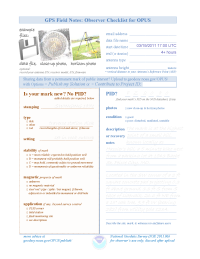 http://gis.larc.nasa.gov/
June 25, 2020
How to Submit an OPUS Share Observation
36
[Speaker Notes: Remember that you must always follow best GPS practices and make sure your equipment is in good adjustment.

G.I.G.O -  means  garbage in, garbage out]
Contact
If you need assistance contact me or your regional NGS Advisor.
https://www.geodesy.noaa.gov/ADVISORS/index.shtml
Dave Zenk PE, LS
National Geodetic Survey
Northern Plains Regional Advisor dave.zenk@noaa.gov
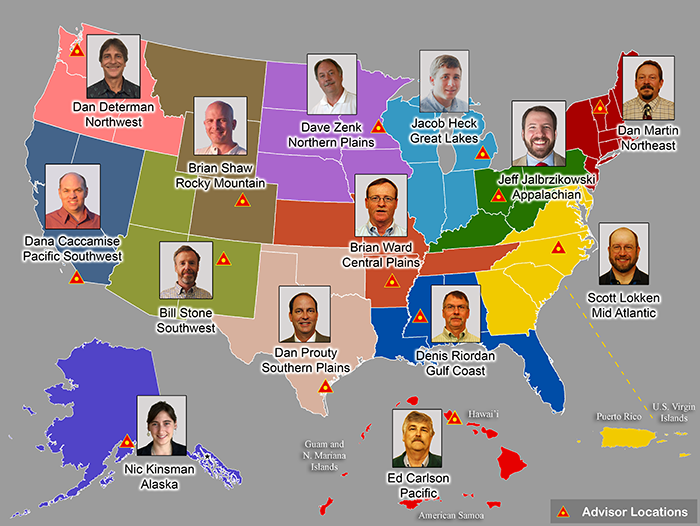 June 25, 2020
How to Submit an OPUS Share Observation
37
[Speaker Notes: If you need assistance, please contact me or your regional NGS Advisor.
And good luck with your OPUS SHARE submissions.

Thank you.]
The End
June 25, 2020
How to Submit an OPUS Share Observation
38